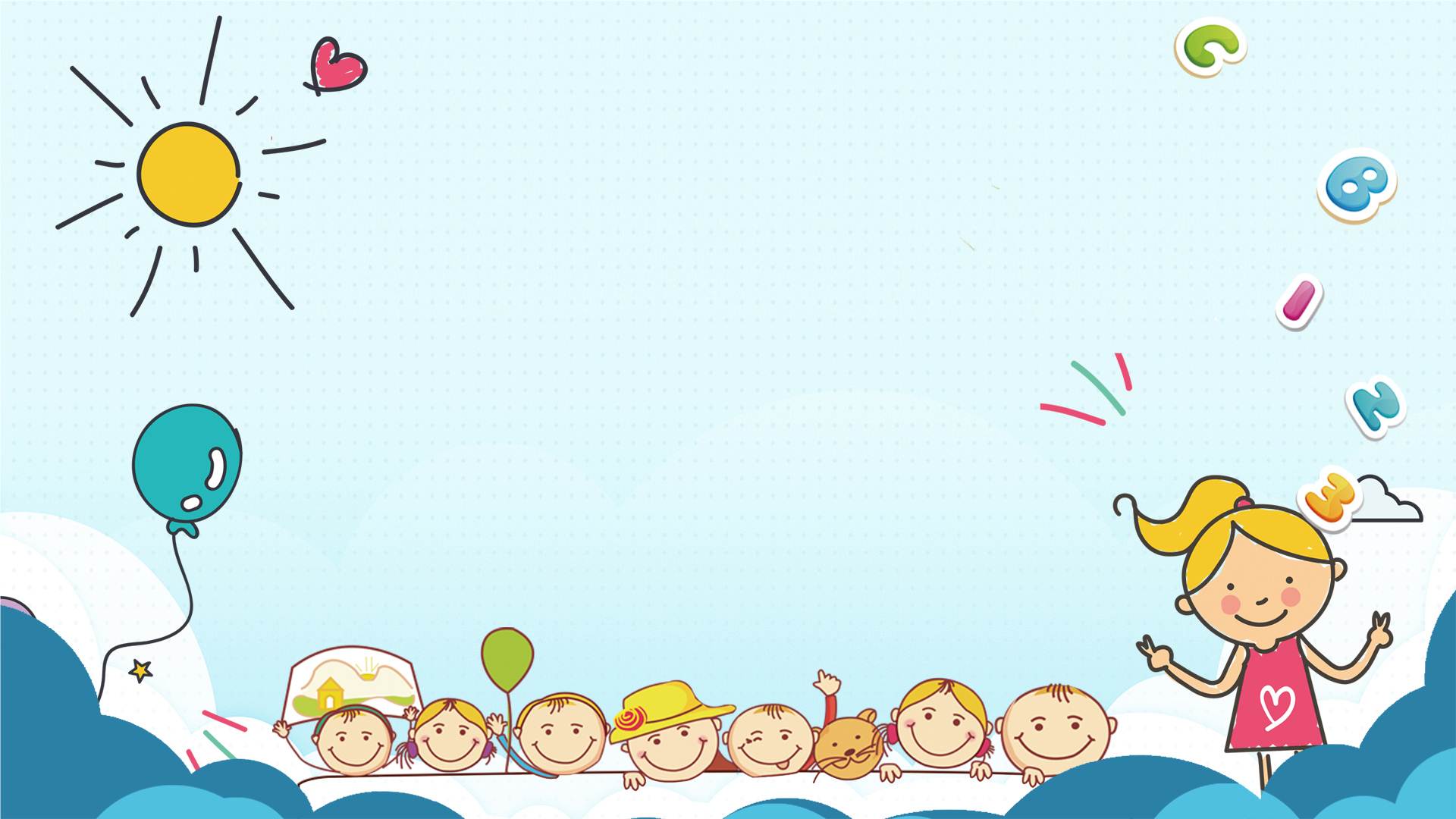 Муниципальное бюджетное дошкольное образовательное учреждение № 1
г. Кировска
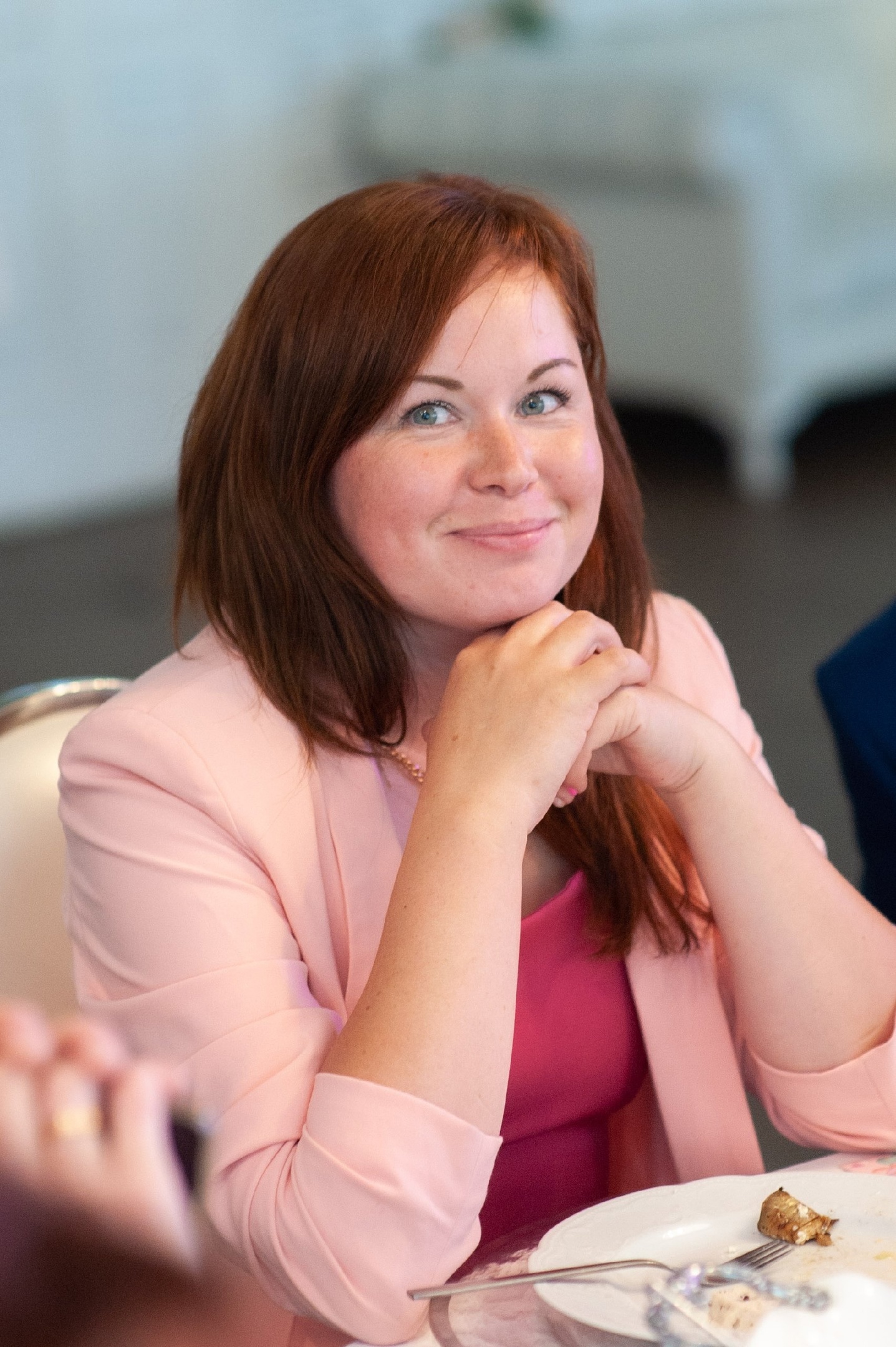 Интернет-портфолио воспитателя
Ольшанской Ирины Олеговны
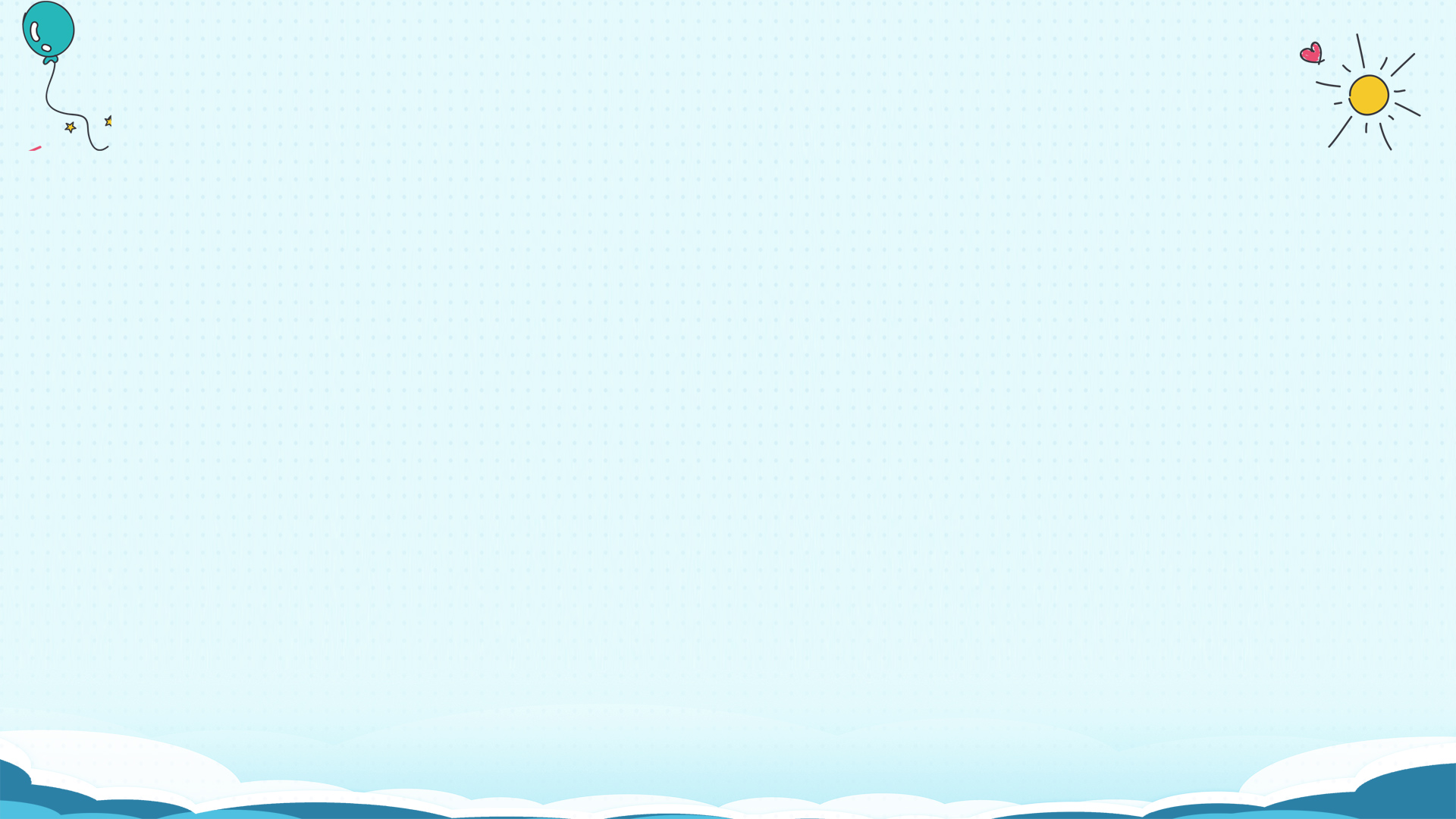 Общие сведения:
ФИО: Ольшанская Ирина Олеговна
Дата рождения: 10.02.1985 
Образование: высшее
Место учёбы: Государственное образовательное учреждение высшего профессионального образования «Мурманский государственный педагогический университет», 03.07.2008 г. 
Место работы: МБДОУ № 1 г. Кировска
Должность: воспитатель.
Общий стаж работы: 15 лет 7 месяцев.
Педагогический стаж: 15 лет 5 месяцев.
Аттестационная категория: первая квалификационная категория.
Контактный телефон: 89021307202.
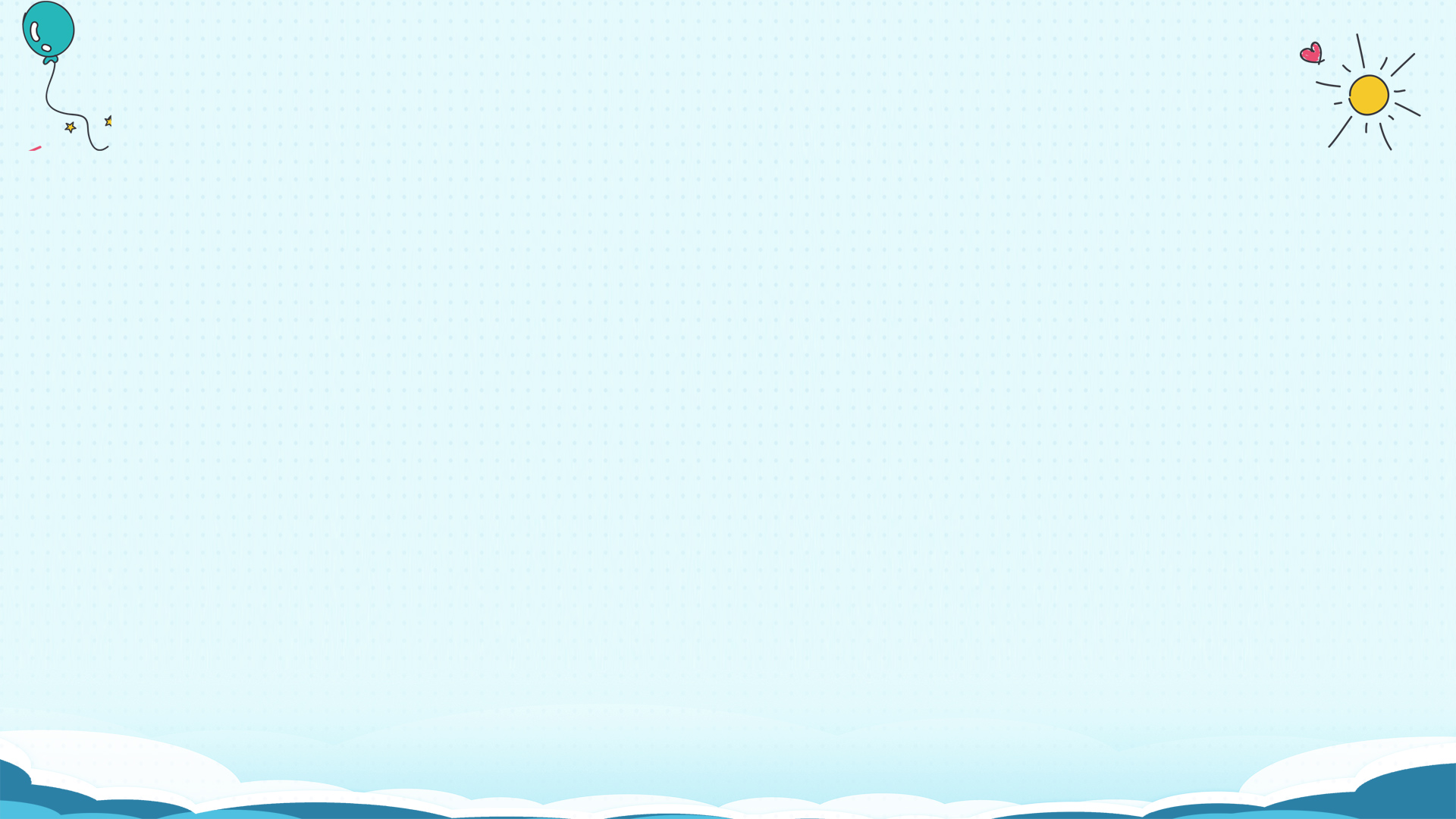 Моё профессиональное развитие:
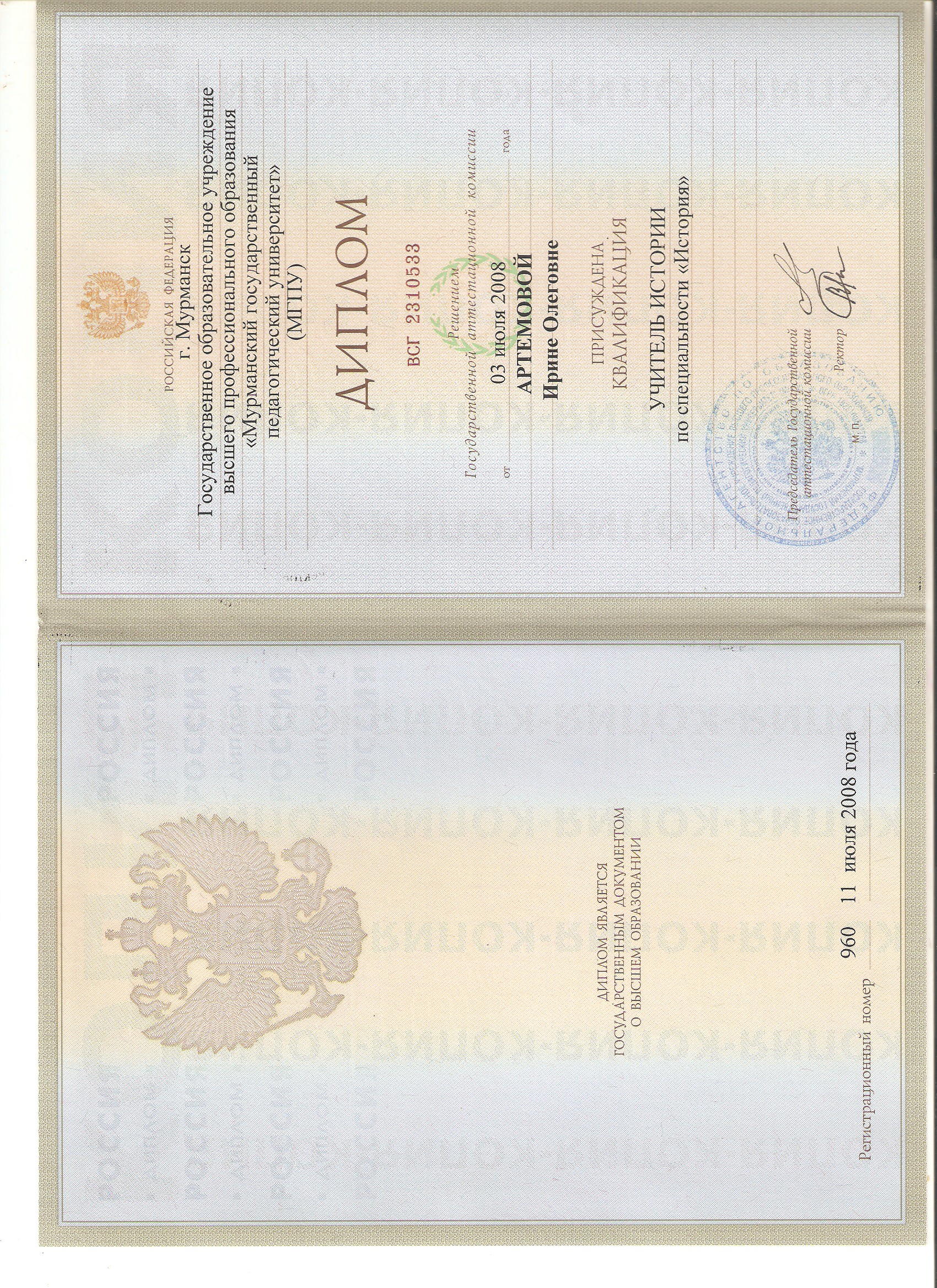 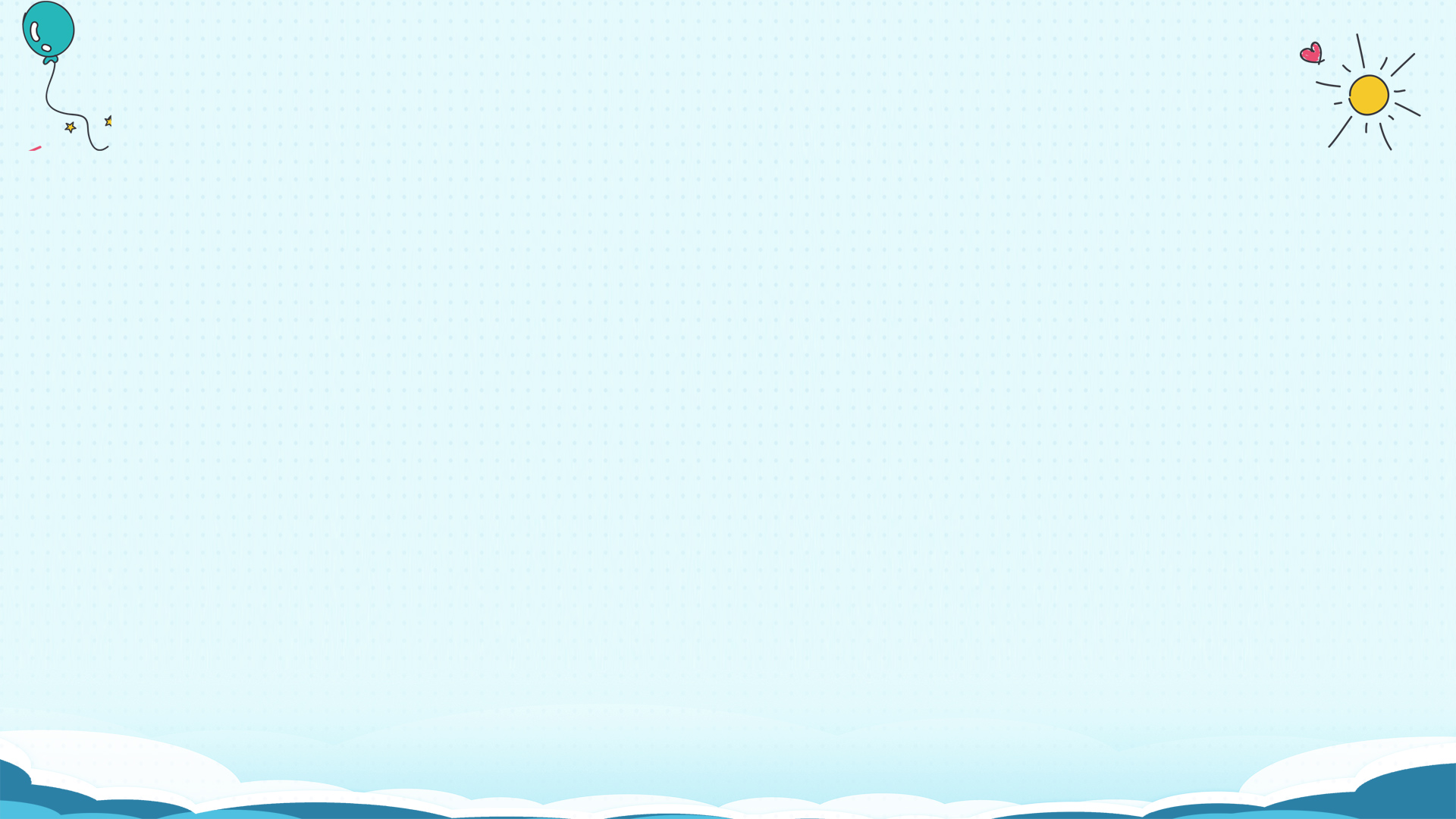 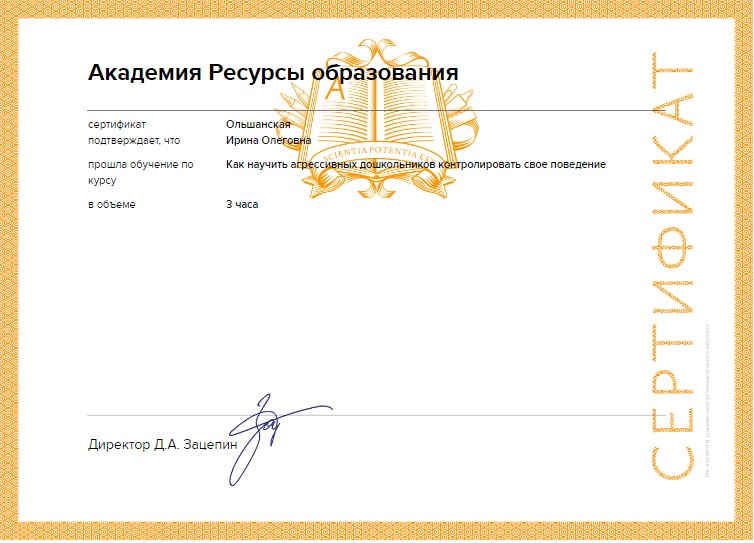 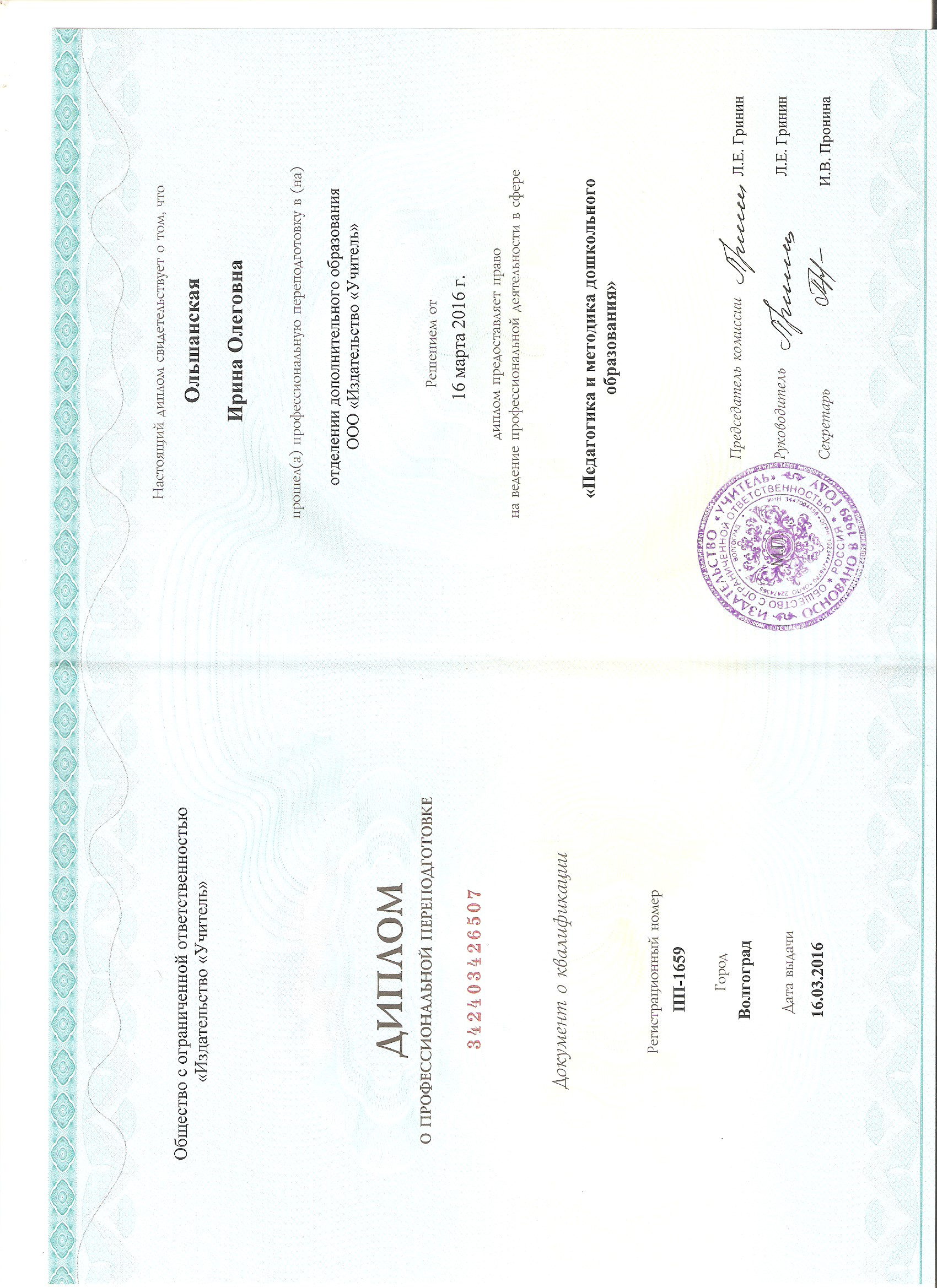 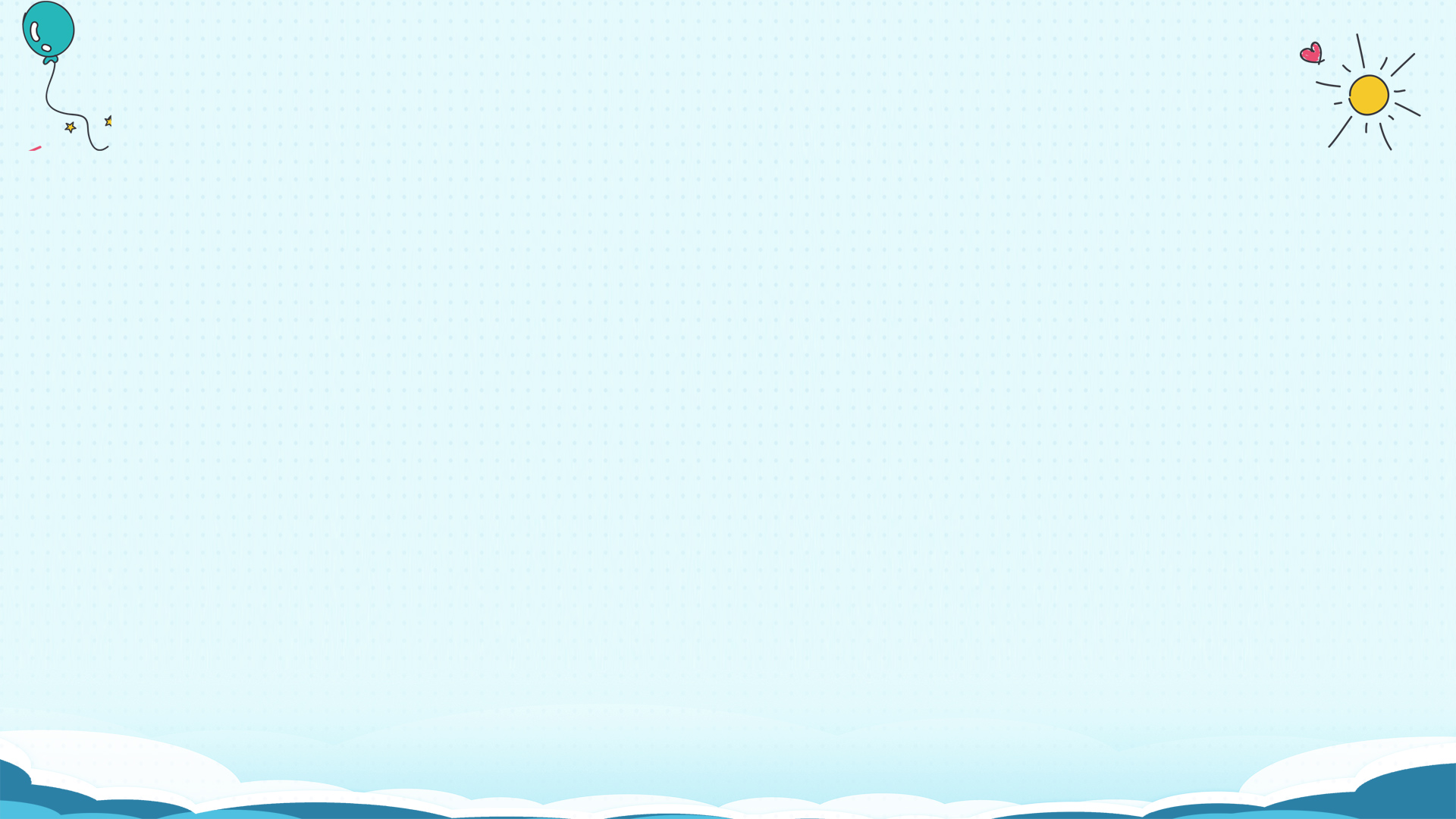 Моё педагогическое кредо:
«Наставлять – значит не просто передавать знания, 
но и вдохновлять на развитие и поиск собственного пути» 
М. Монтессори.
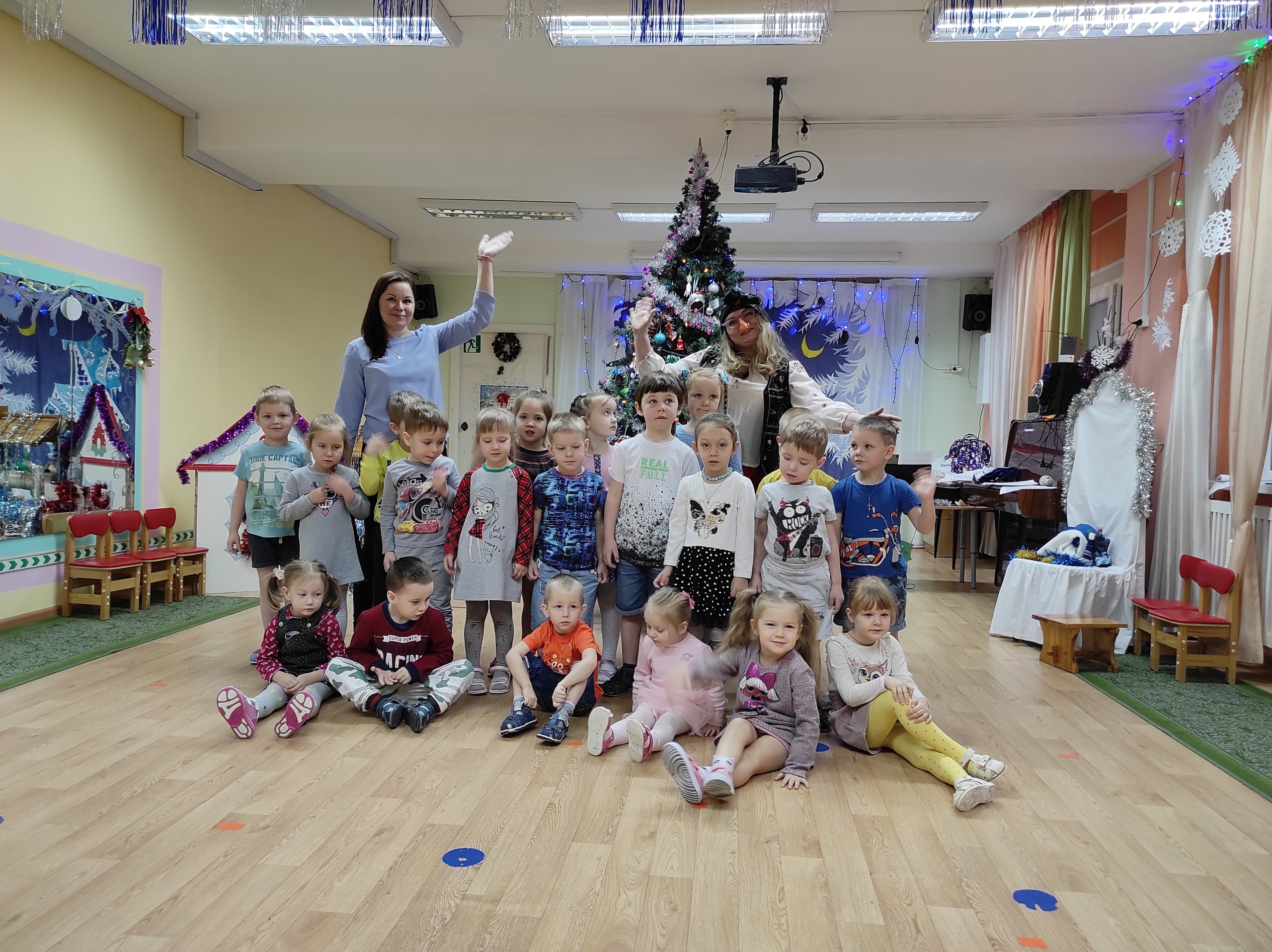 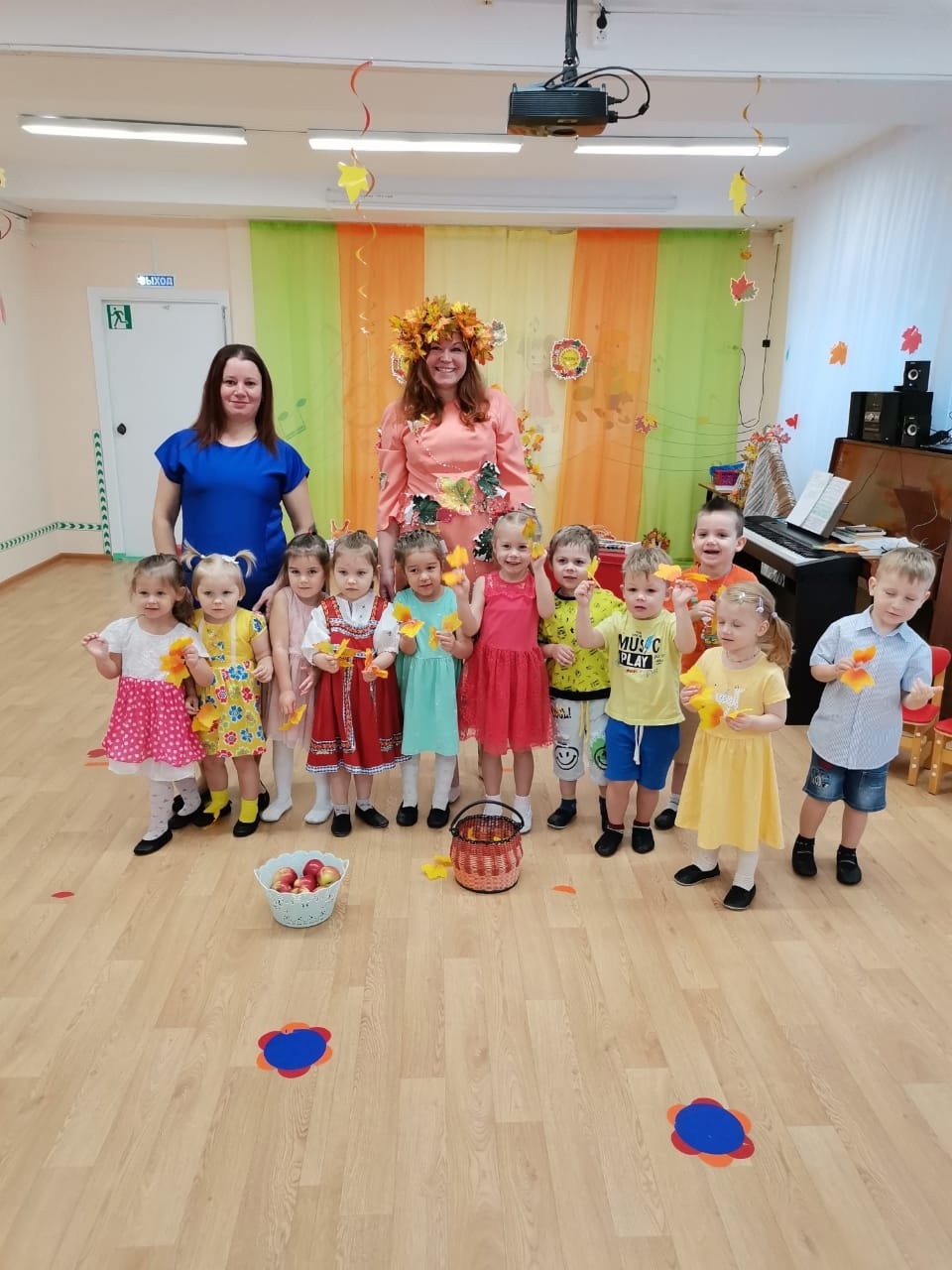 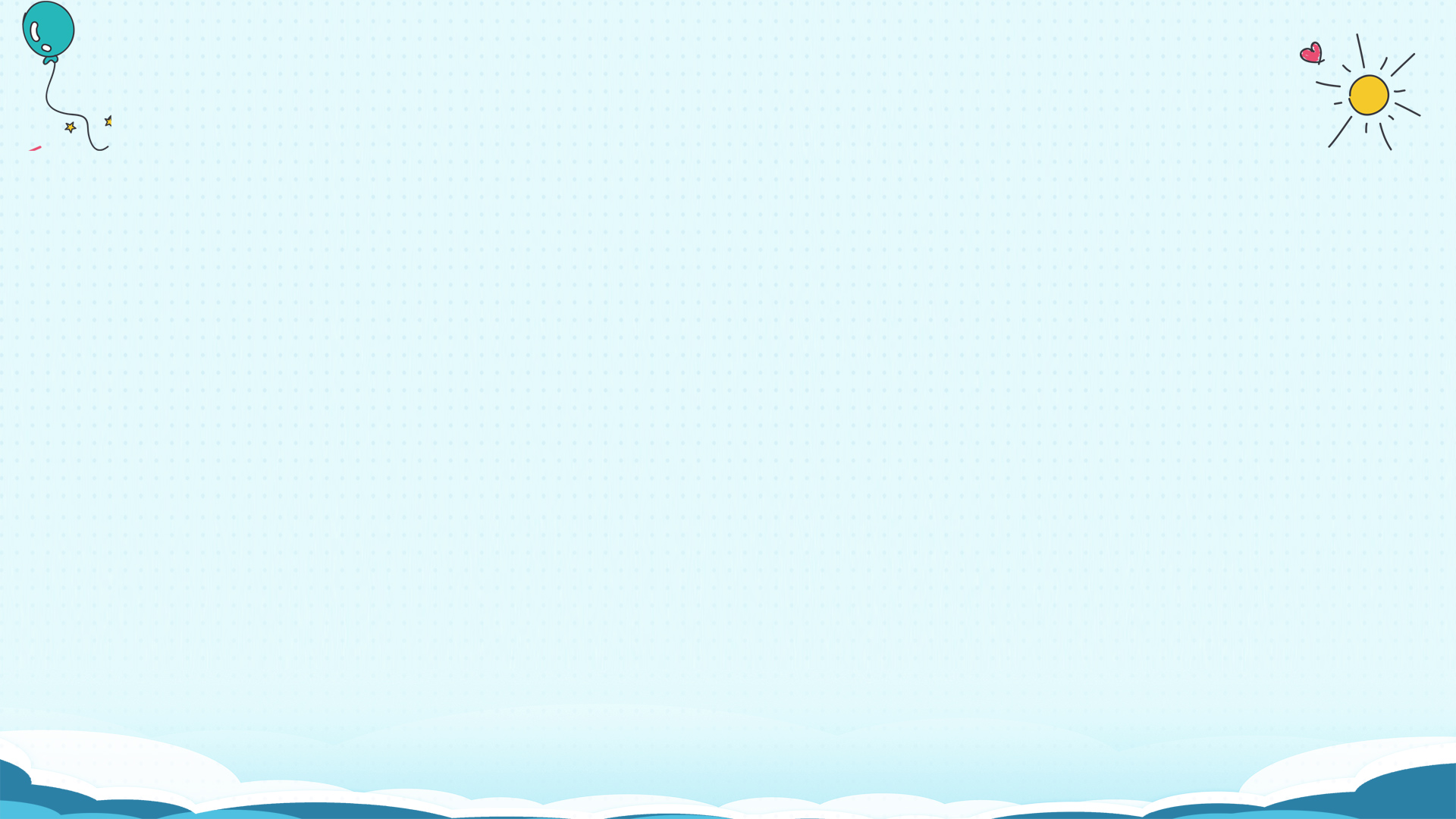 Методическая тема:
«Загадки как средство познавательного развития воспитанников»
Цель: развивать познавательную активность детей, формировать  умение выделять существенные признаки предметов, активизировать словарь детей. 
Задачи:
Развивать умение сравнивать, анализировать и сопоставлять явления;
Формировать привычку более глубоко и разносторонне осмысливать мир;
Способствовать совершенствованию речи, расширению словарного запаса;
Формировать у детей умение отгадывать загадки;
Приобщать детей к народному творчеству, родному языку.
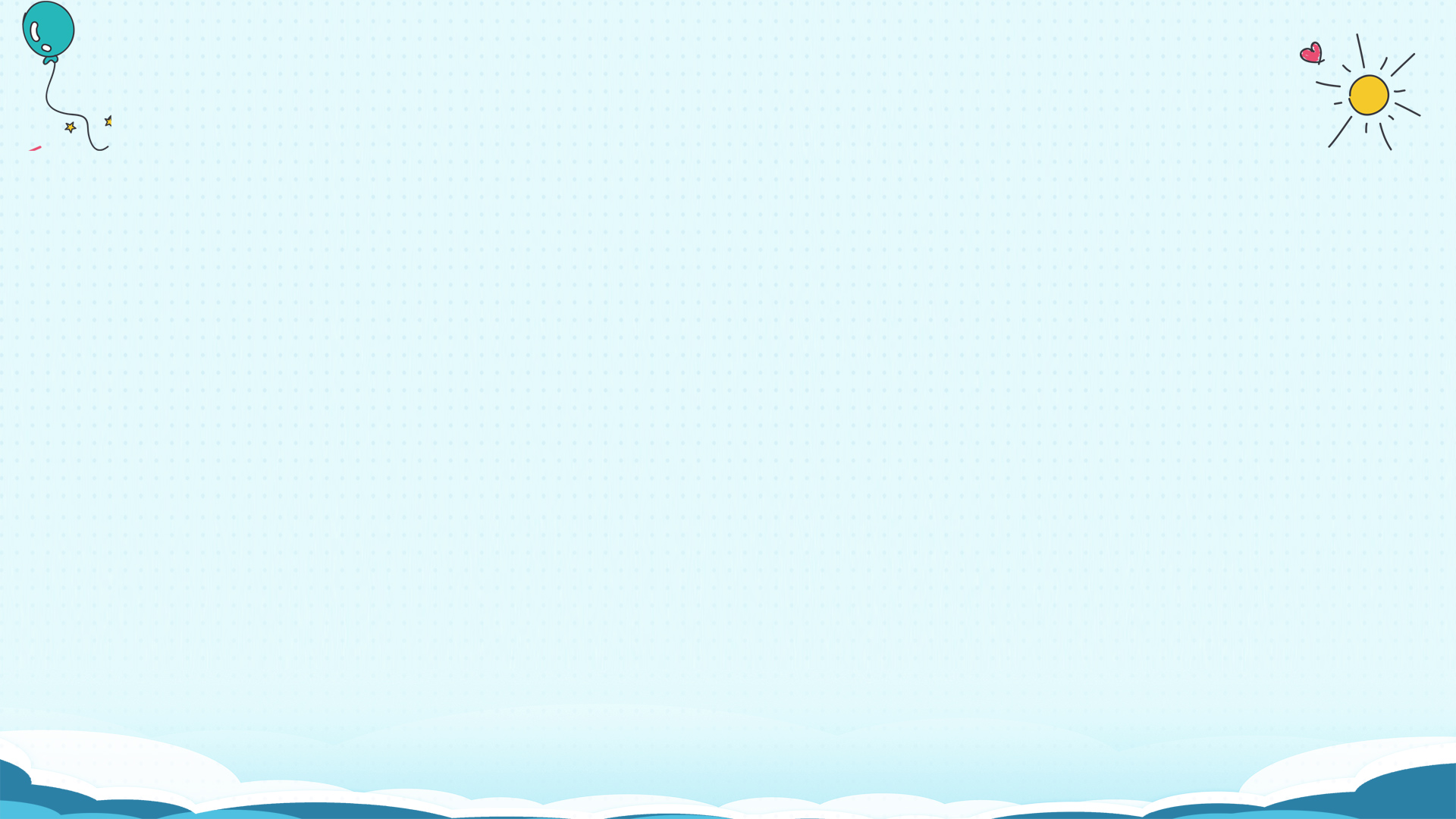 Взаимосвязь с семьями:
В работе с родителями использую следующие формы и методы:
Мастер-классы («Подвижная игра в семейном кругу», «Ох уж эти пальчики», «Докучные сказочки» и др.);
Фотогазеты и фотопрезентации на тему: «Один день из жизни группы «Звёздочки», «Вот какой я!»;
Создание рукописной книги на тему: «Привычки здорового образа жизни нашей семьи»;
Спортивные развлечения: «Дружная семья», «Неболейка в гостях у ребят»
Привлекаю родителей к участию в конкурсах, выставках ( «Осеннее настроение», «Встречаем новый год», акциях («Лапа помощи», «Открытка для пожилого человека», «Мы кормушку смастерили - мы столовую открыли», акции по сбору макулатуры).
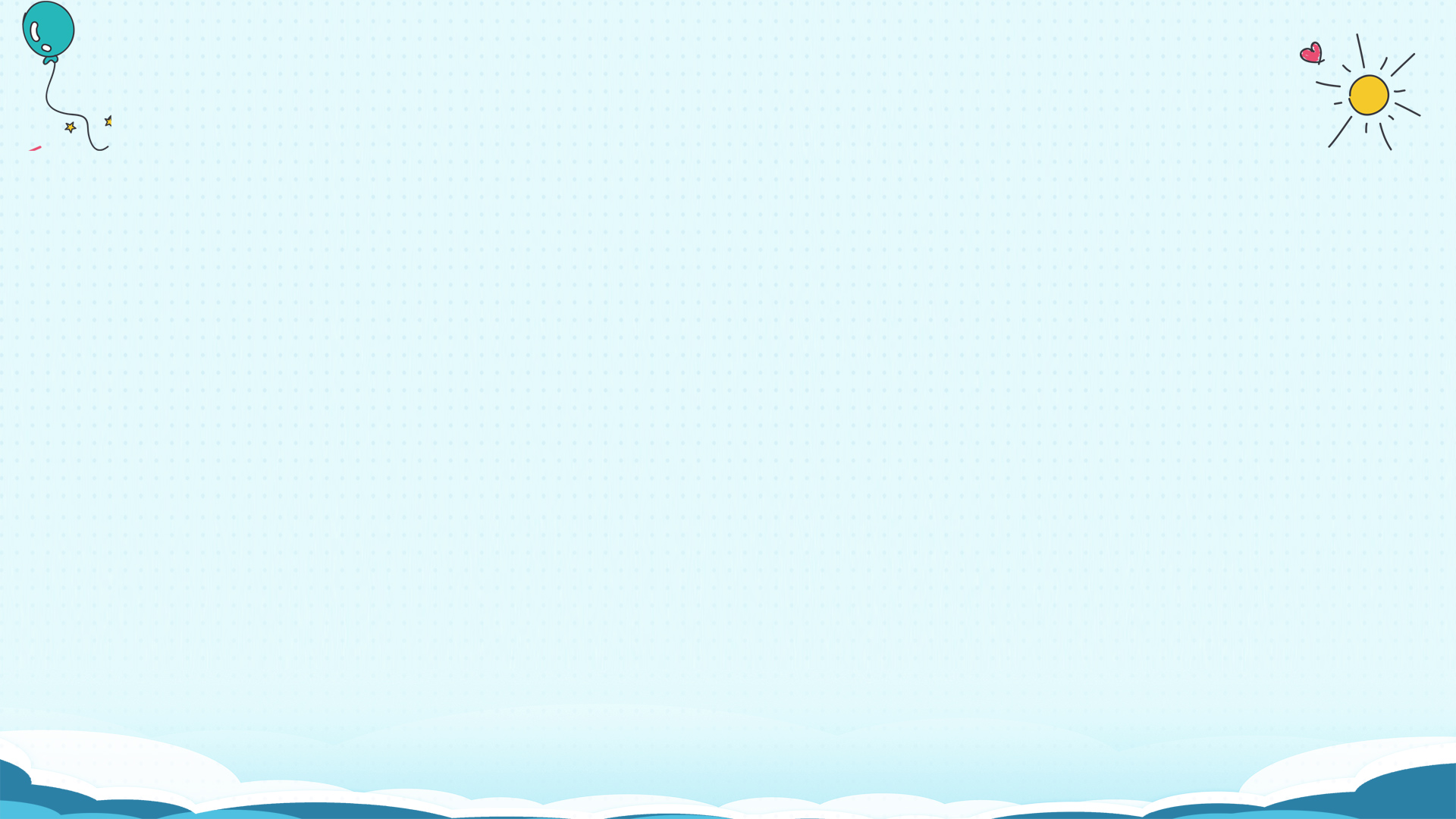 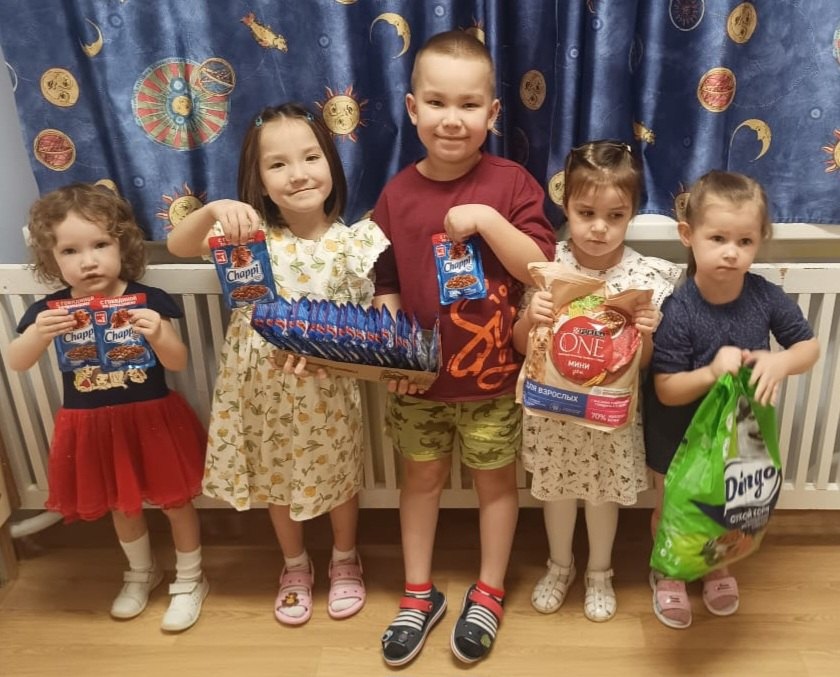 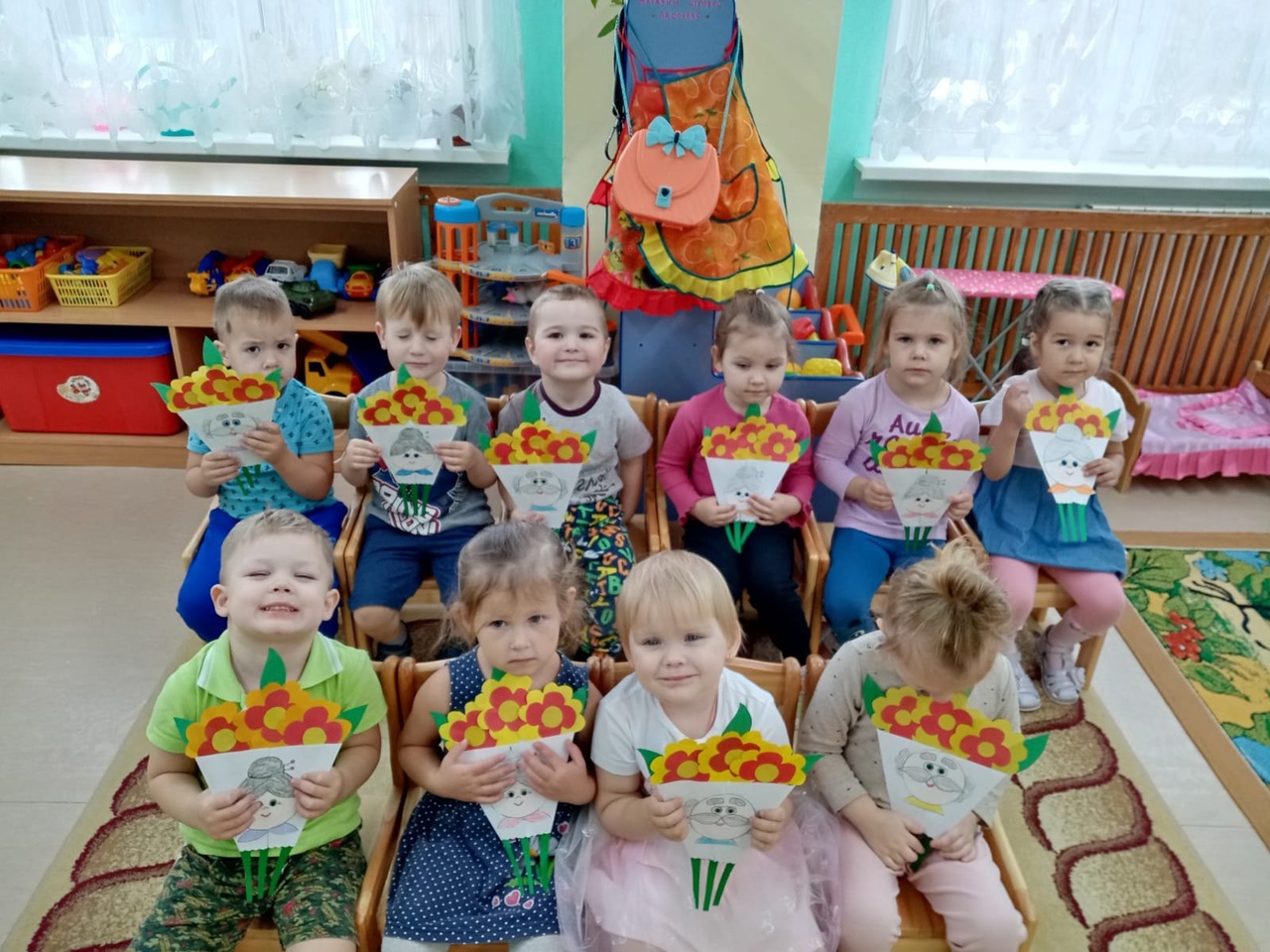 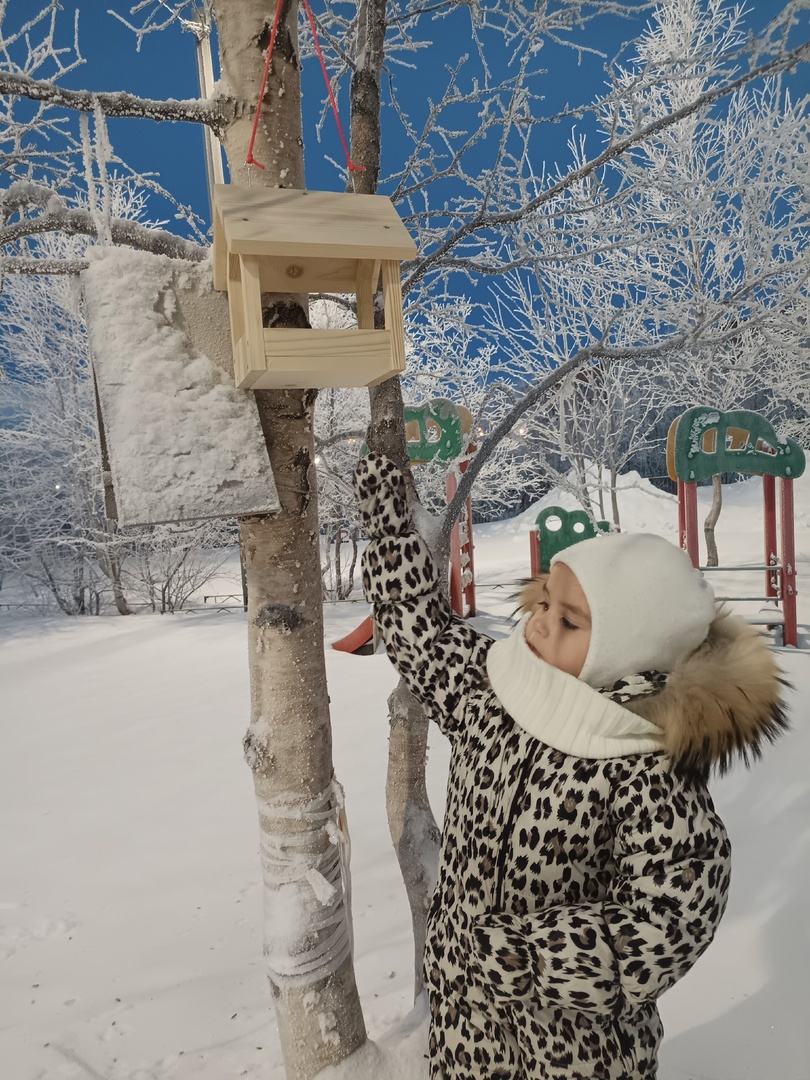 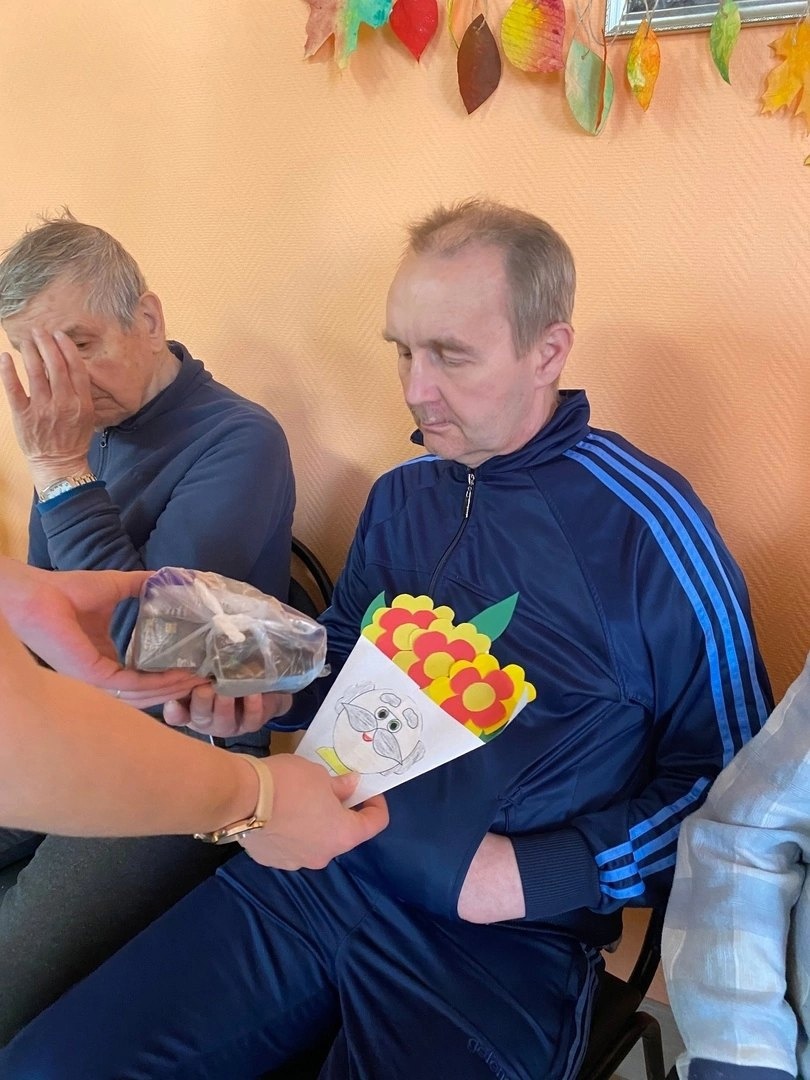 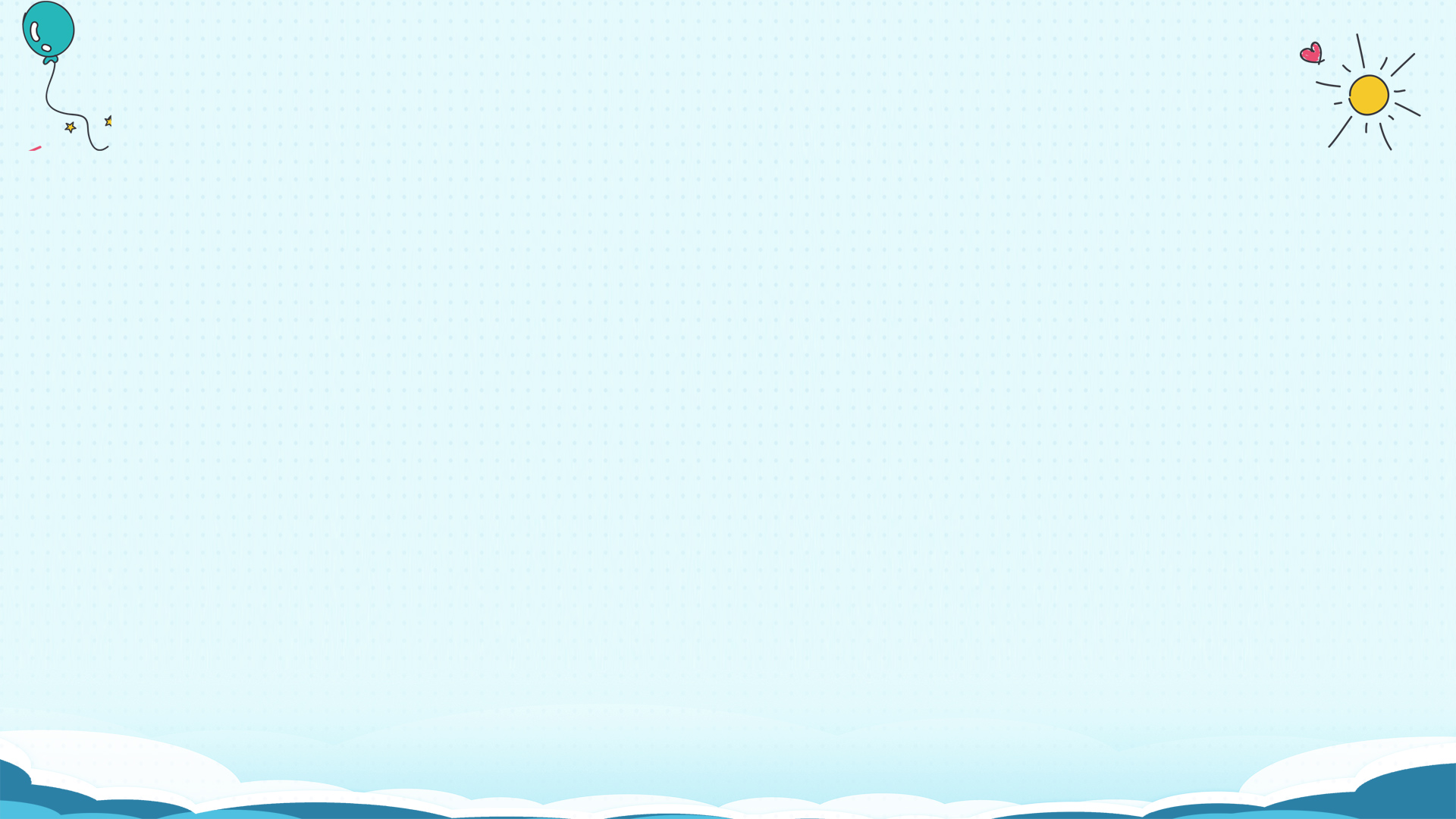 Основные публикации:
http://maam/ru/, 2021г., конспект ОД «Маша идёт домой»
https://nsportal.ru/ свидетельство о публикации в электронном СМИ, «Художественная литература, как средство духовно-нравственного воспитания»,  октябрь 2021 г. 
http://maam/ru/ , свидетельство о распространении педагогического опыта, октябрь 2021 г., 1429625-149-150. 
http://maam/ru/, диплом участника всероссийского ежемесячного конкурса «Лучшая методическая разработка», 17.10.2021 г., 1433257-020-019, «Художественная литература, как средство духовно-нравственного воспитания».
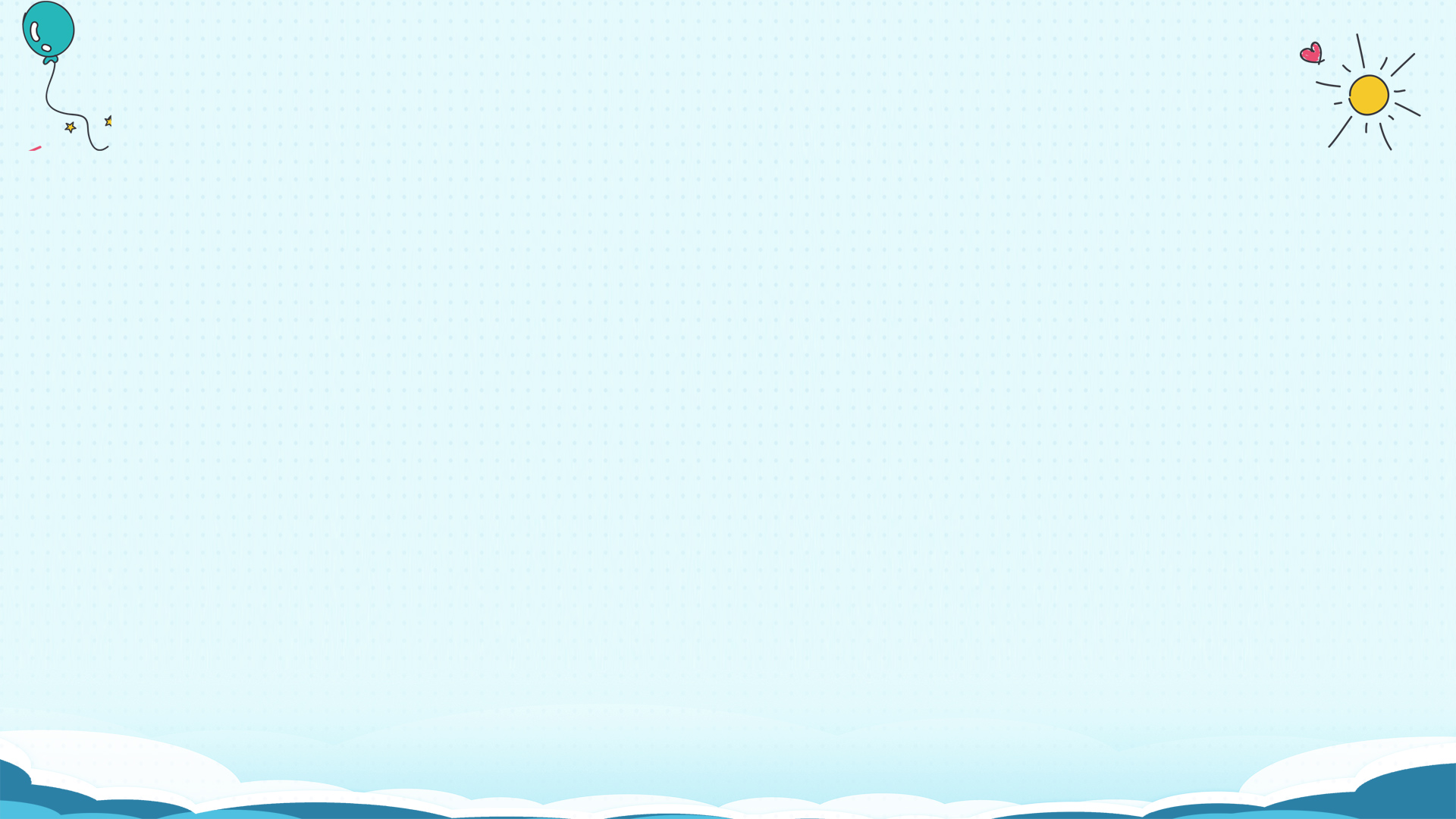 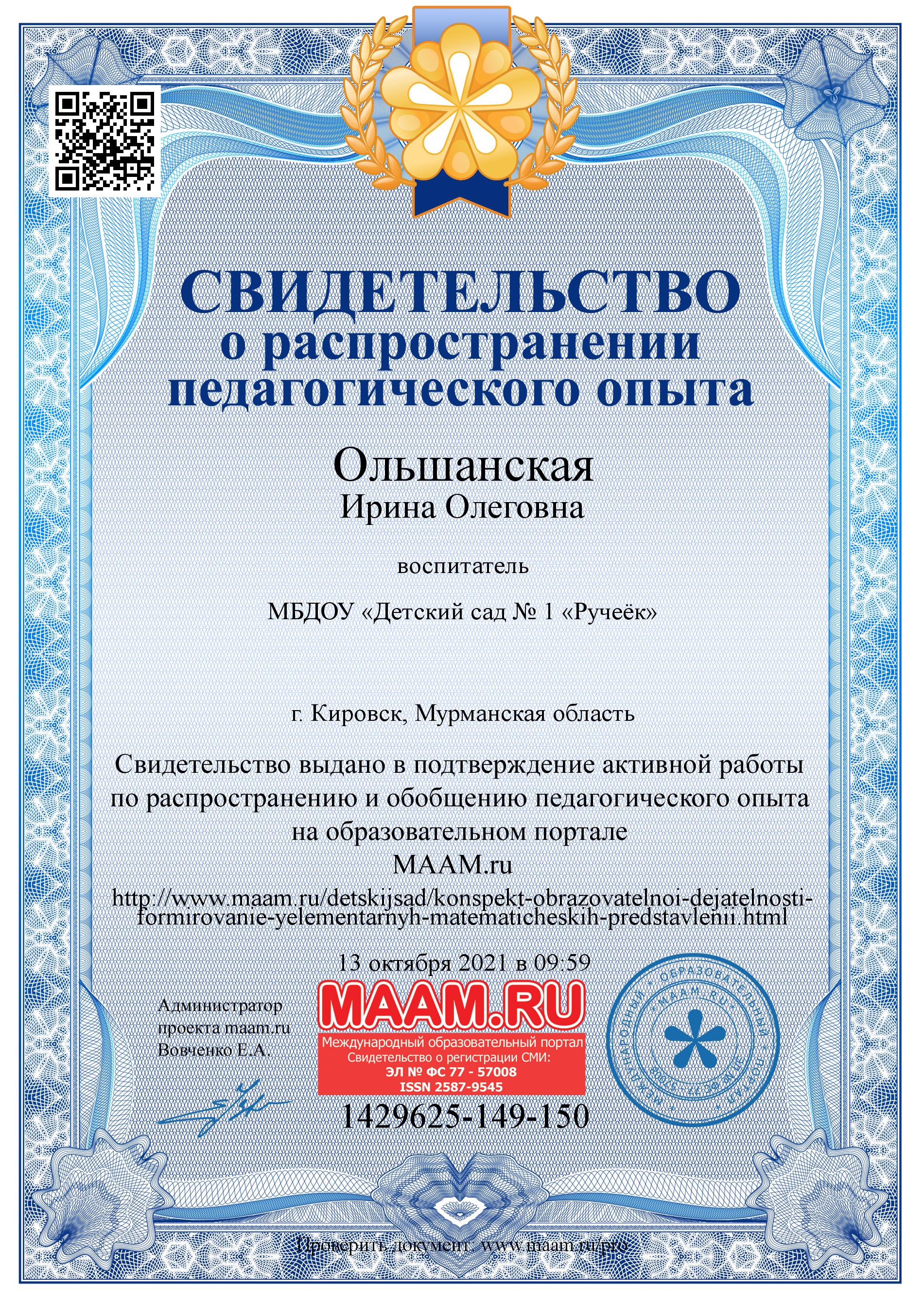 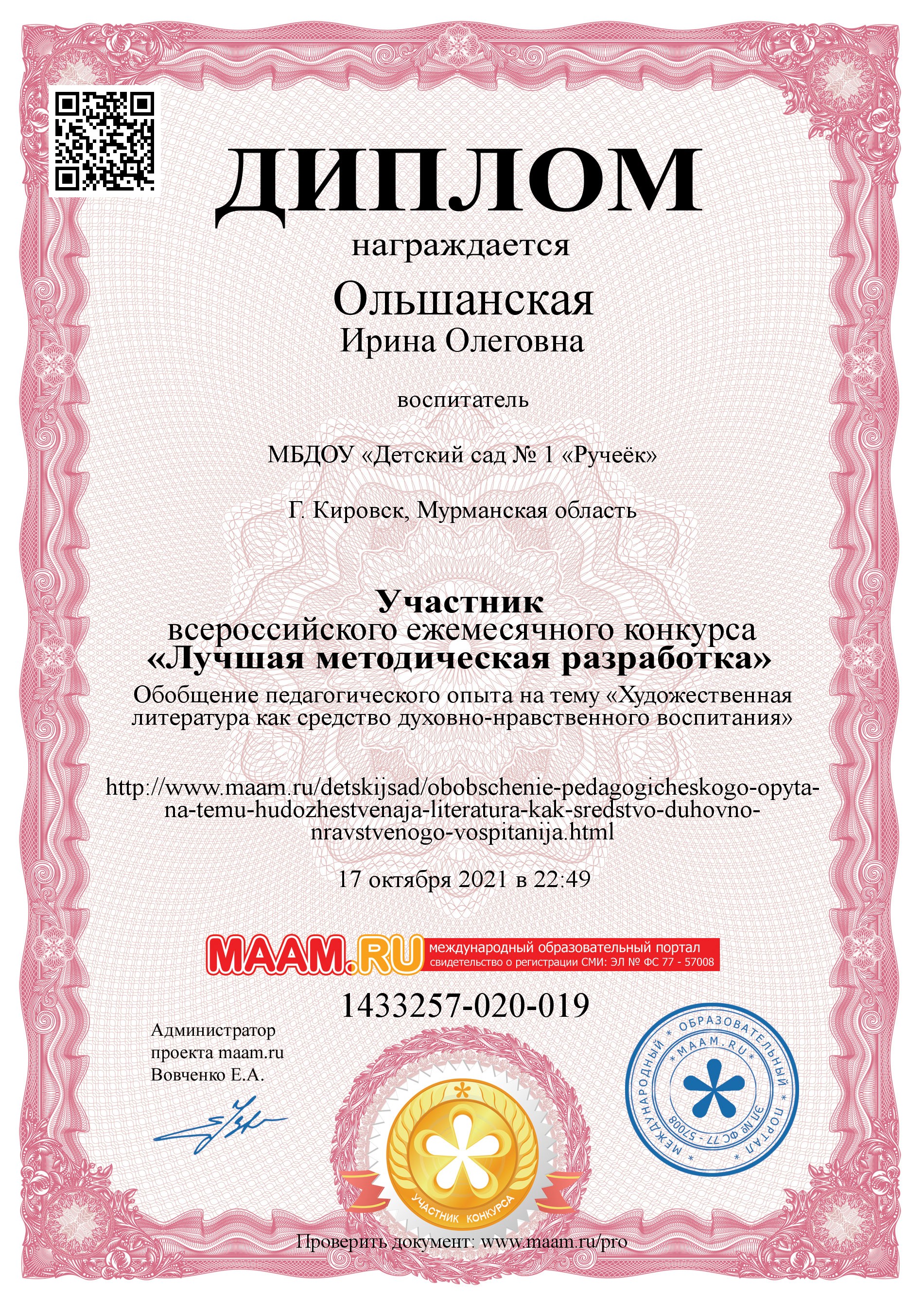 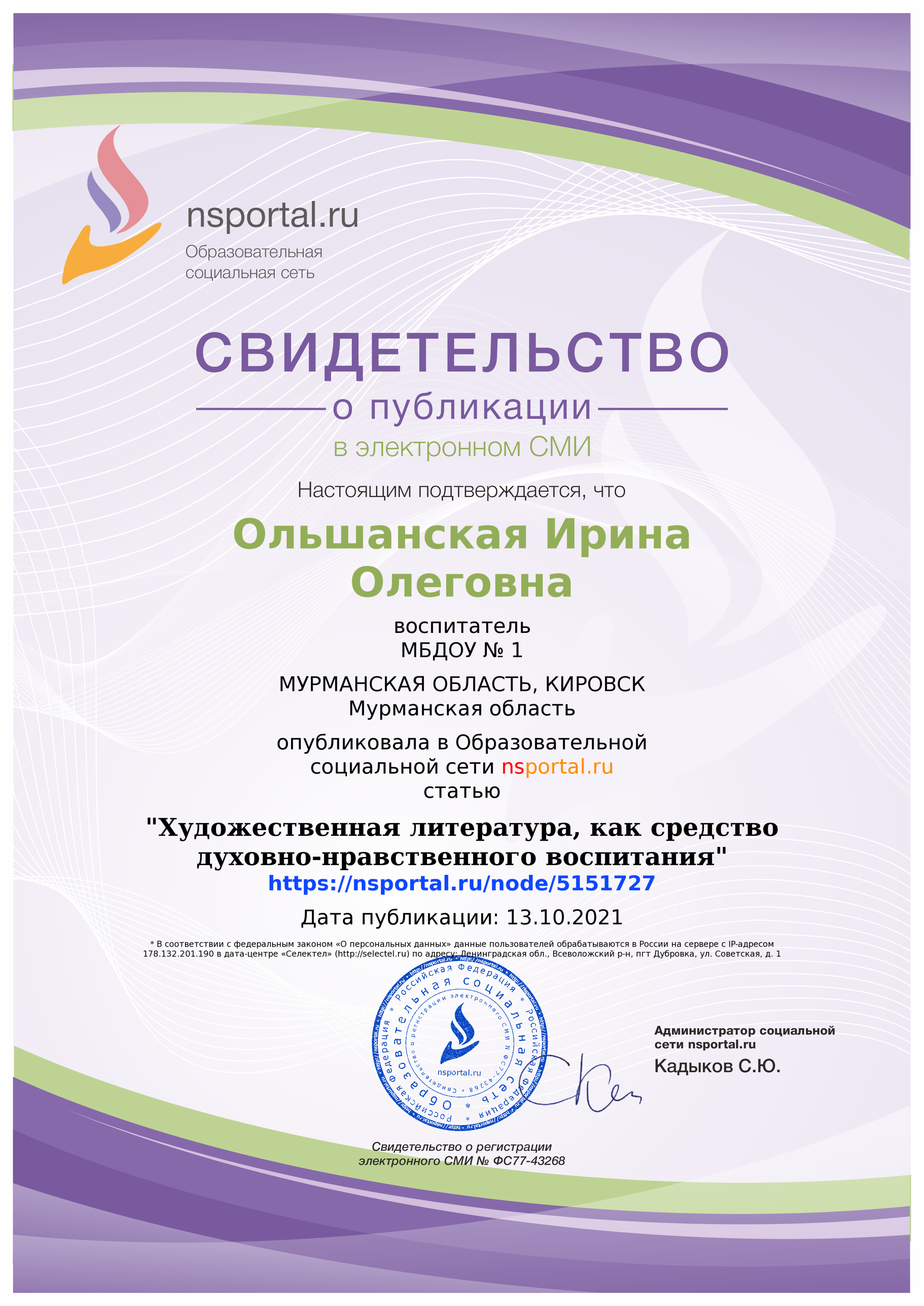 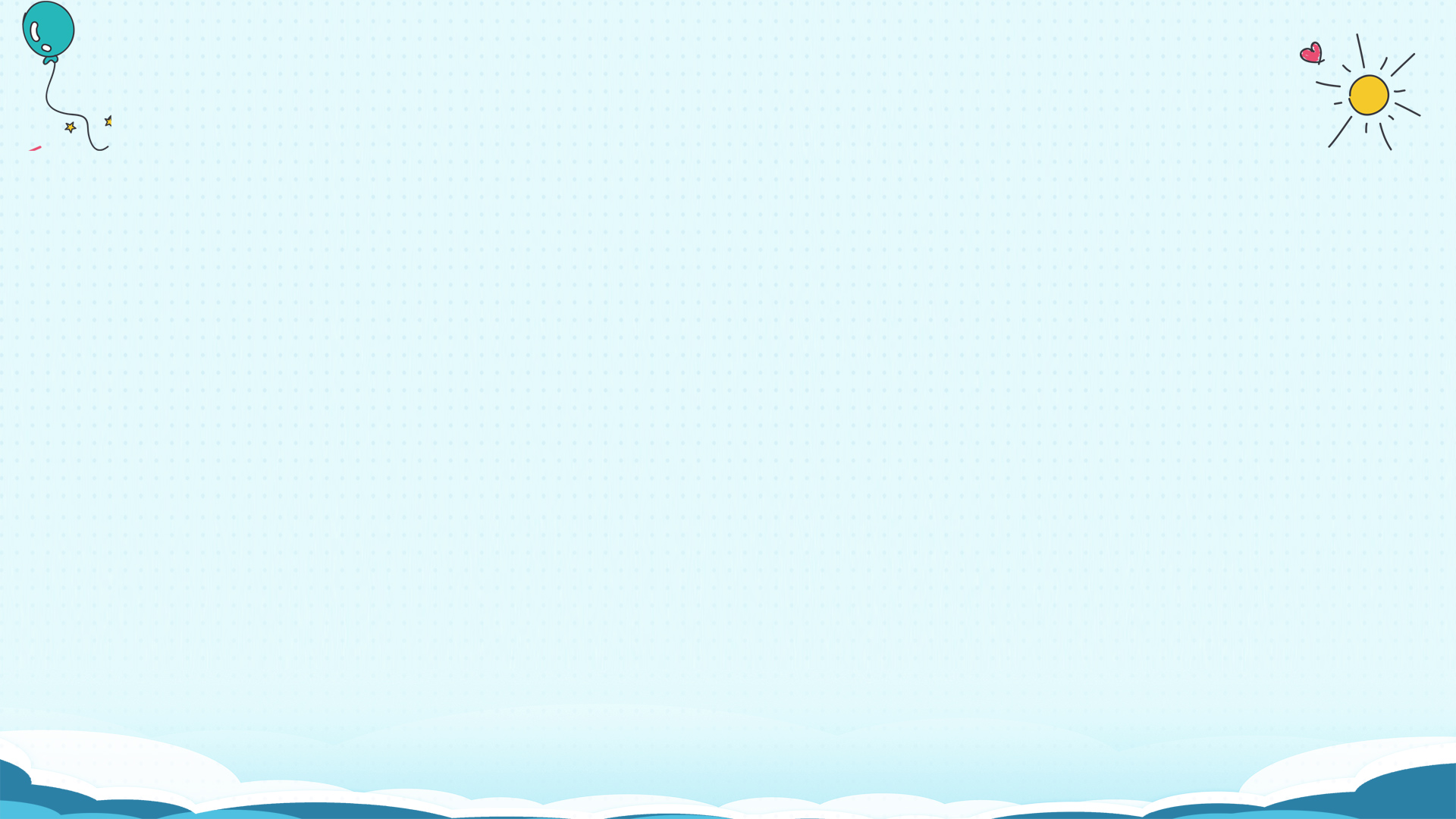 Общественная деятельность:
Сертификат комитета образования культуры и спорта администрации города Кировска за участие в мероприятиях обучающего семинара-практикума для молодых и малоопытных педагогов ДОО «Шаг в новое». 2020 год
Семинар-практикум «Разностороннее развитие детей в условиях ДОО в процессе реализации ФГОС ДО», приказ №103, от 24.03.202. Тема «Художественная литература, как средство духовно-нравственного развития»,14.04.2021 г.
Инициативная площадка « Опыт реализации  программы воспитания в ДОО» с 01.11.2021г.-31.12.2022 г. (приказ от 13.10.2021 г. №355 «О создании муниципальных инициативных площадок») – 
разработчик раздела программы воспитания для детей.
Межмуниципальная конференция «Детский сад –
 территория здоровья», тема «Современные подходы и 
активные формы взаимодействия с родителями по ЗОЖ», 
15.02.24 г.
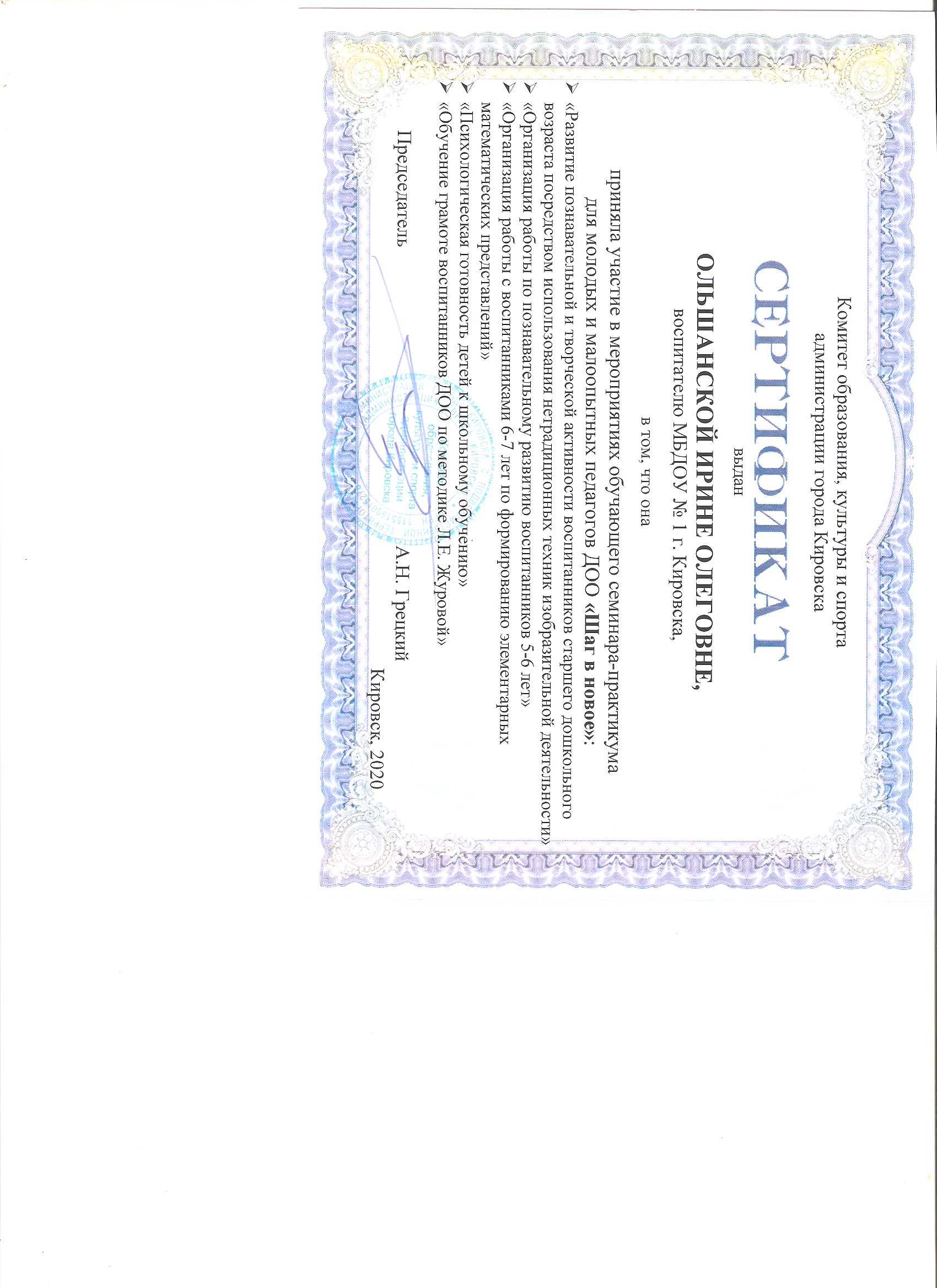 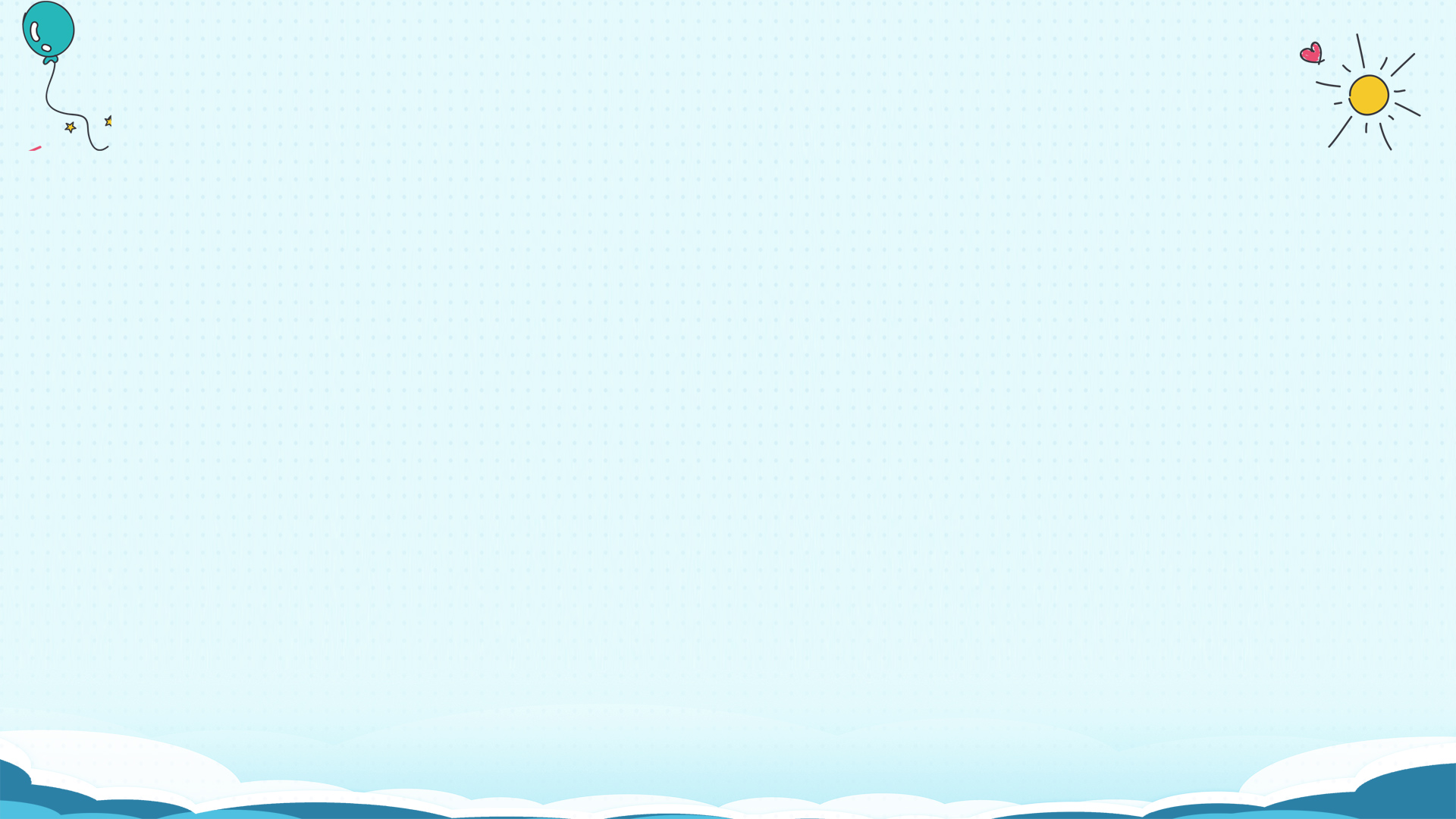 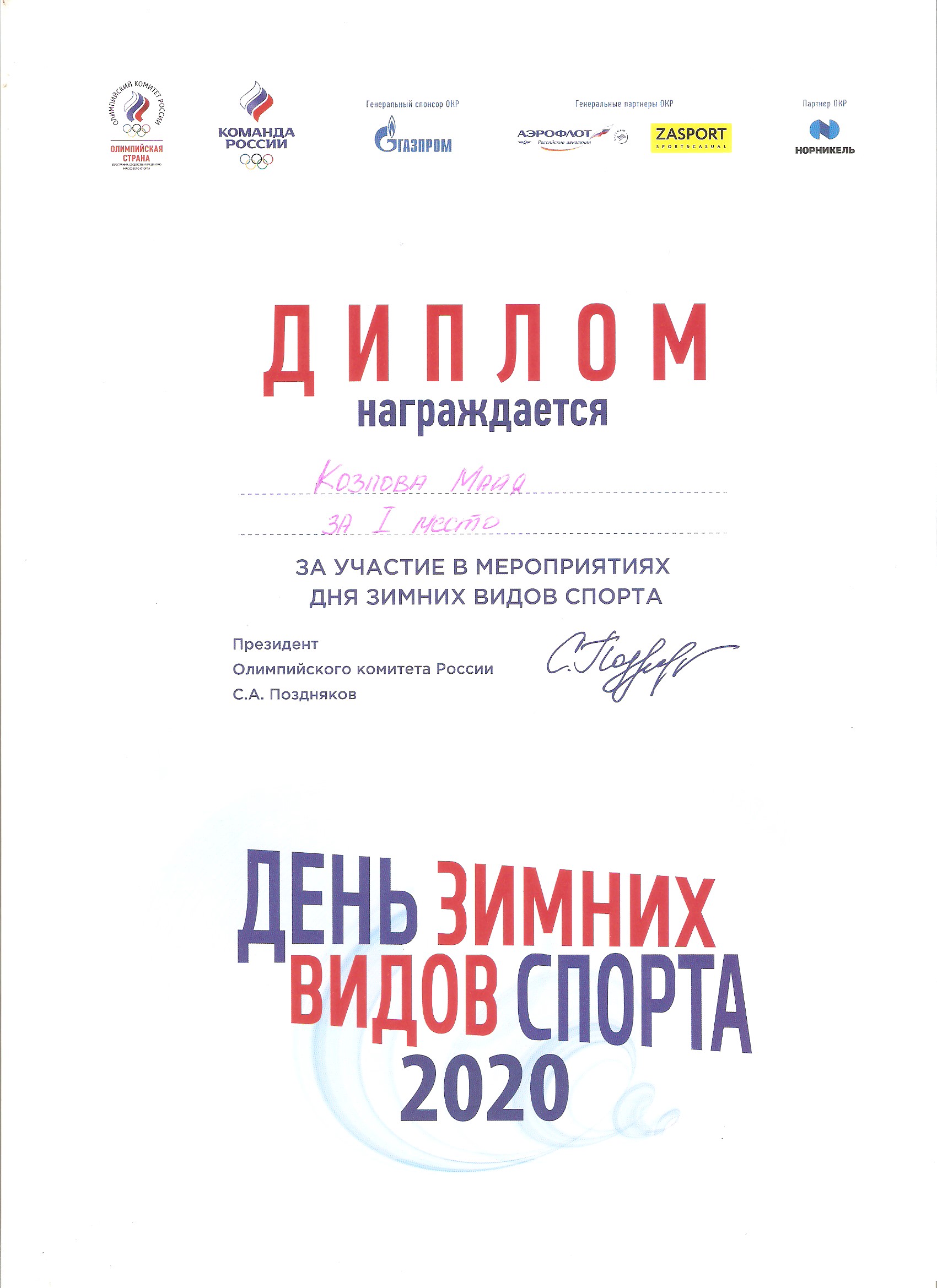 Достижения 
воспитанников:
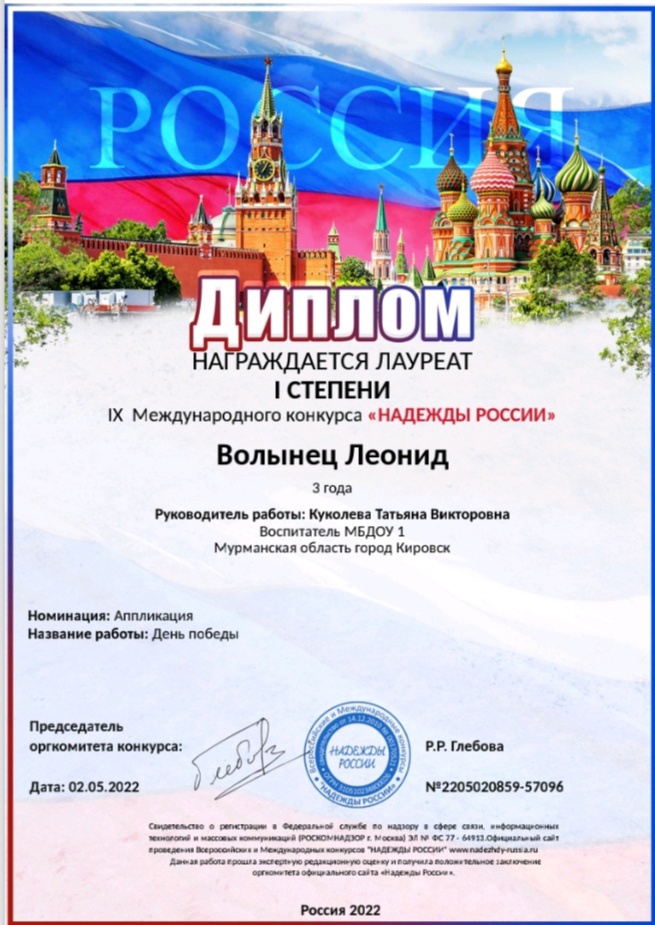 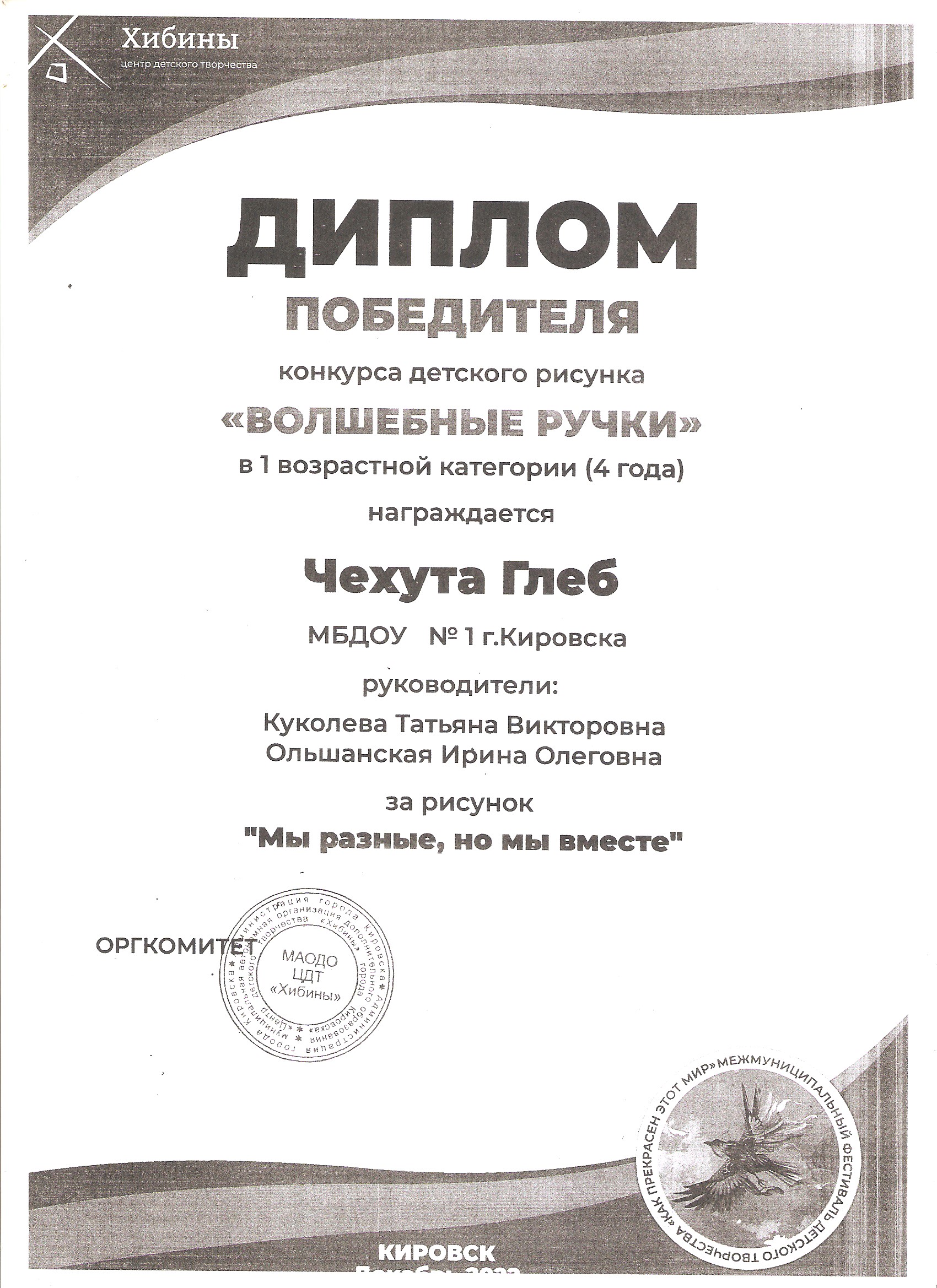 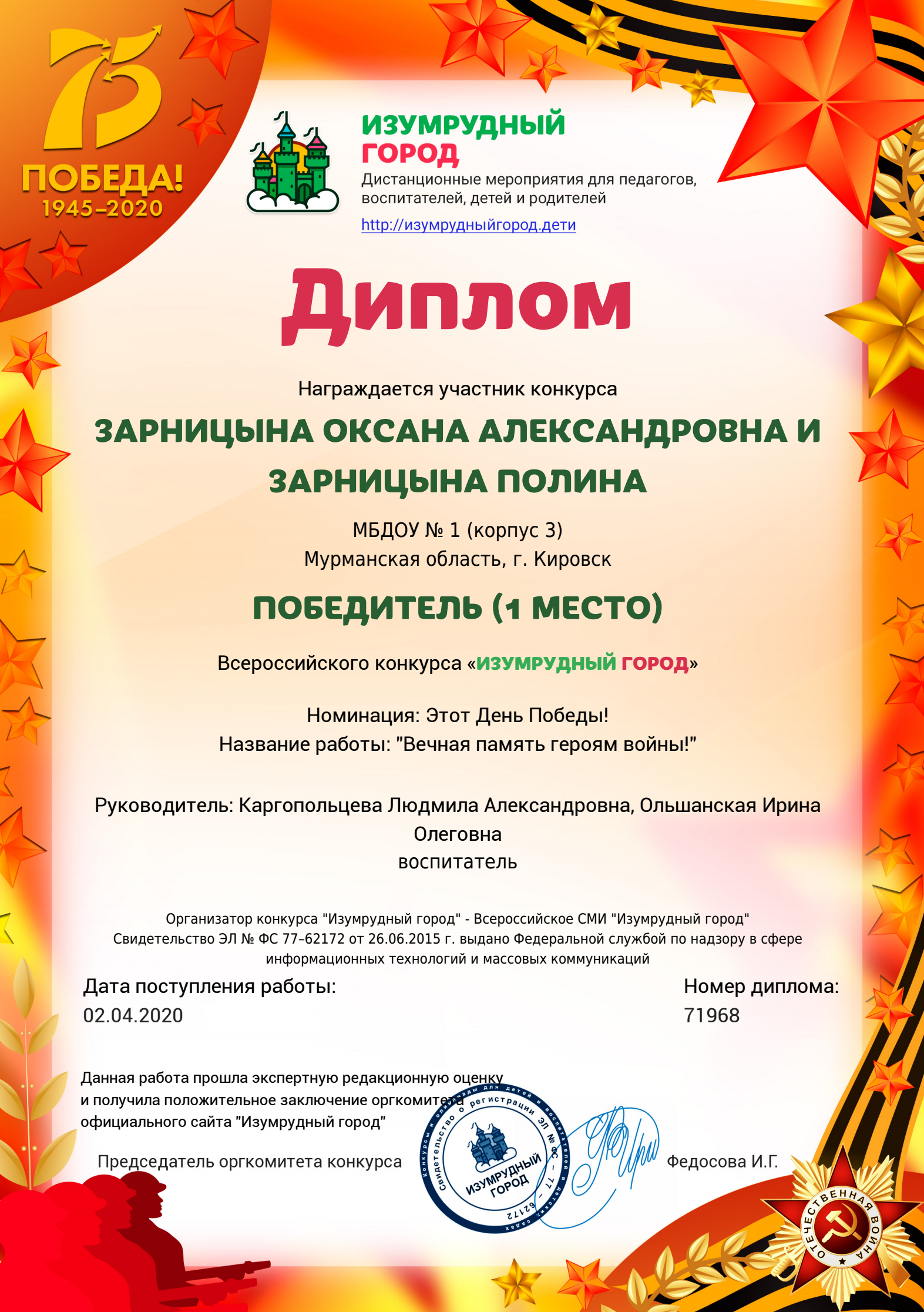 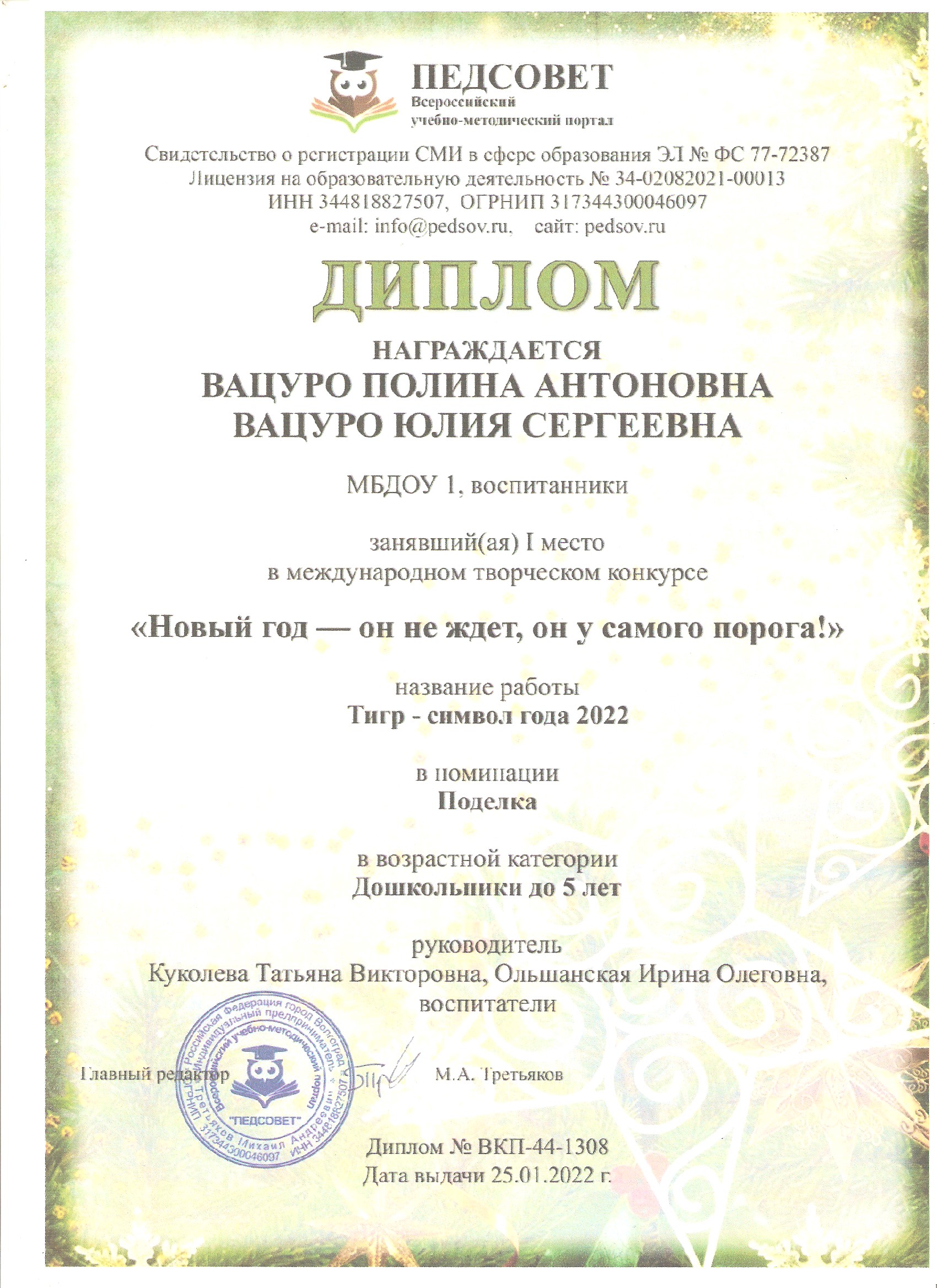 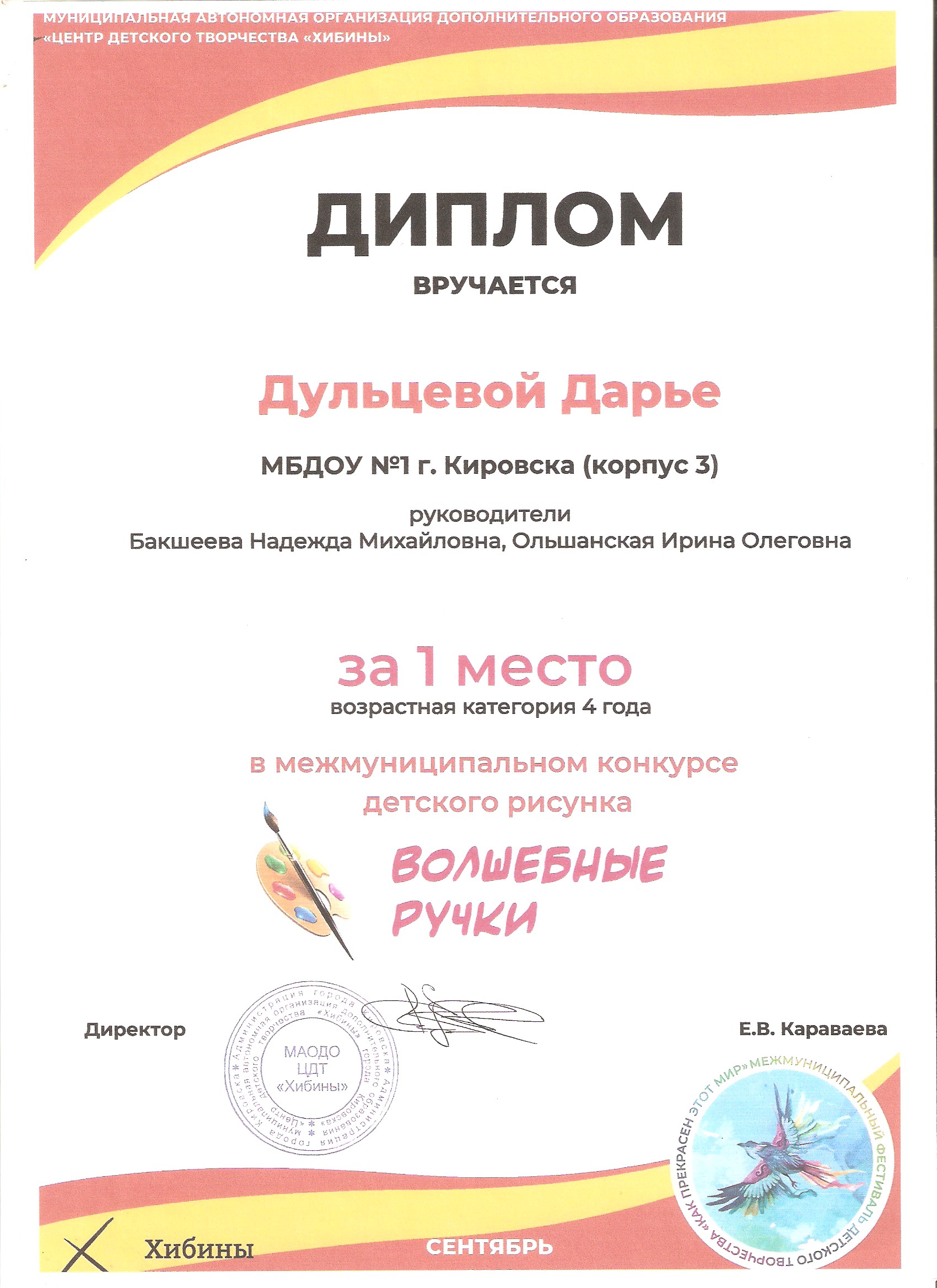 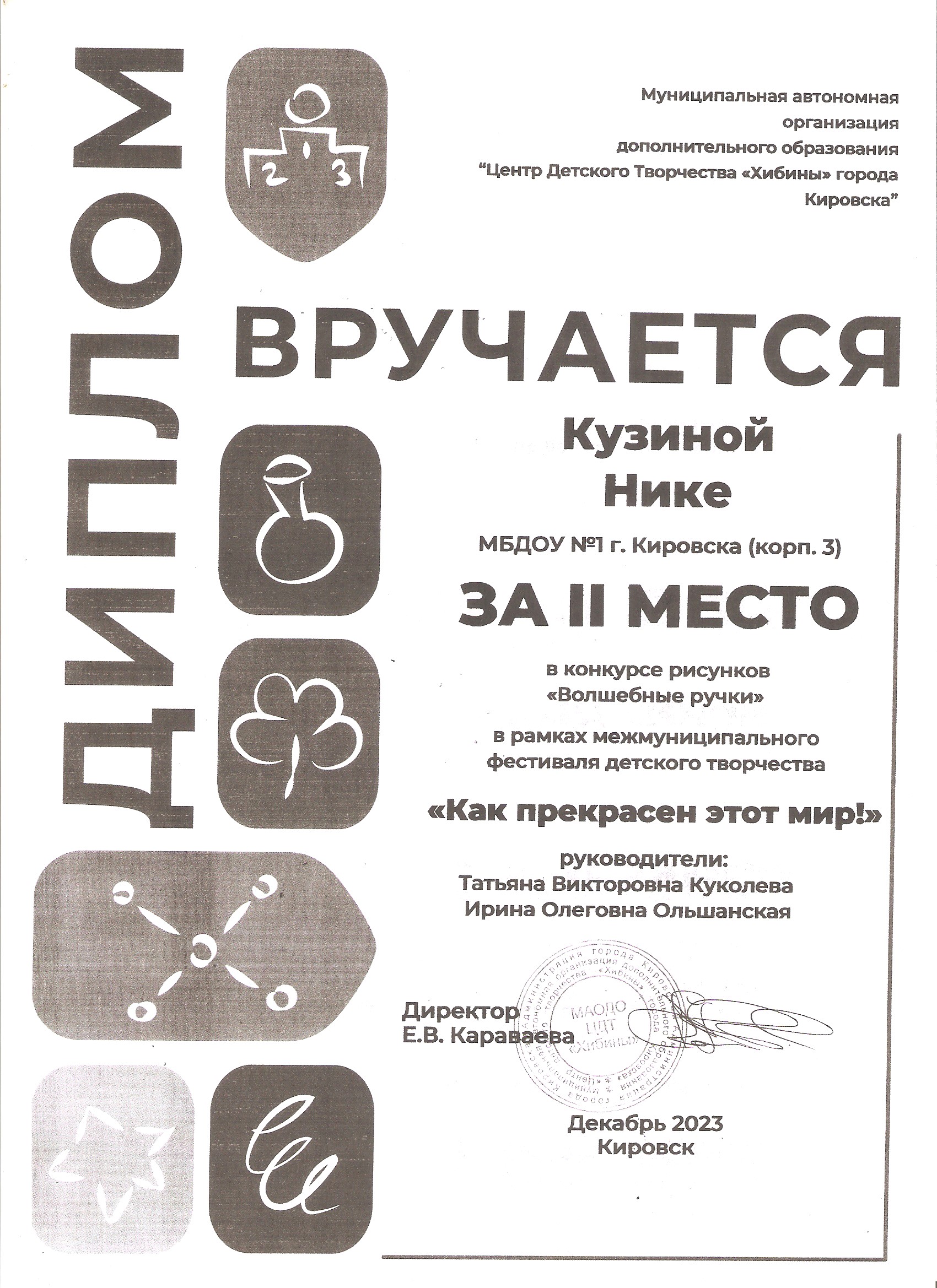 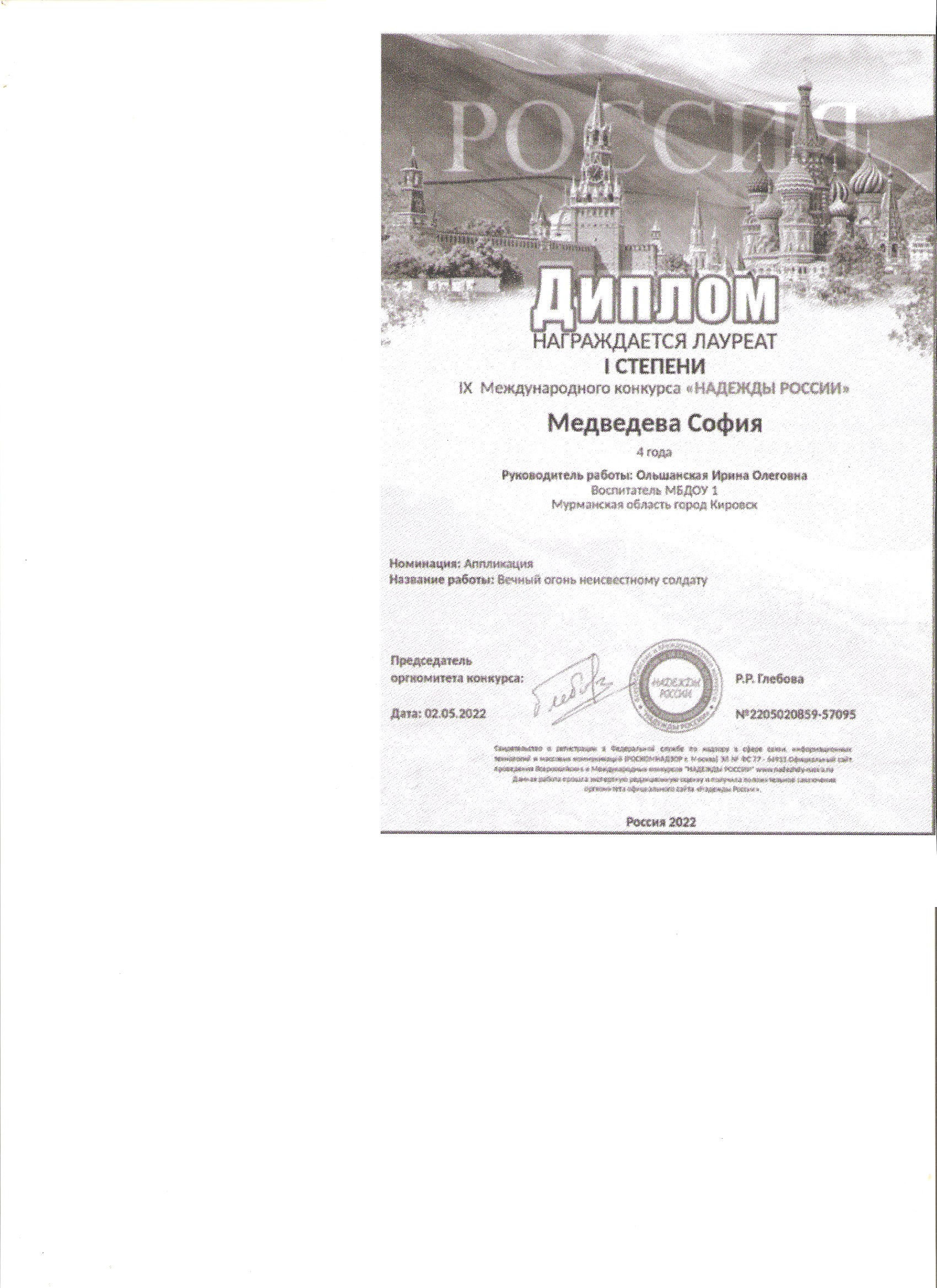 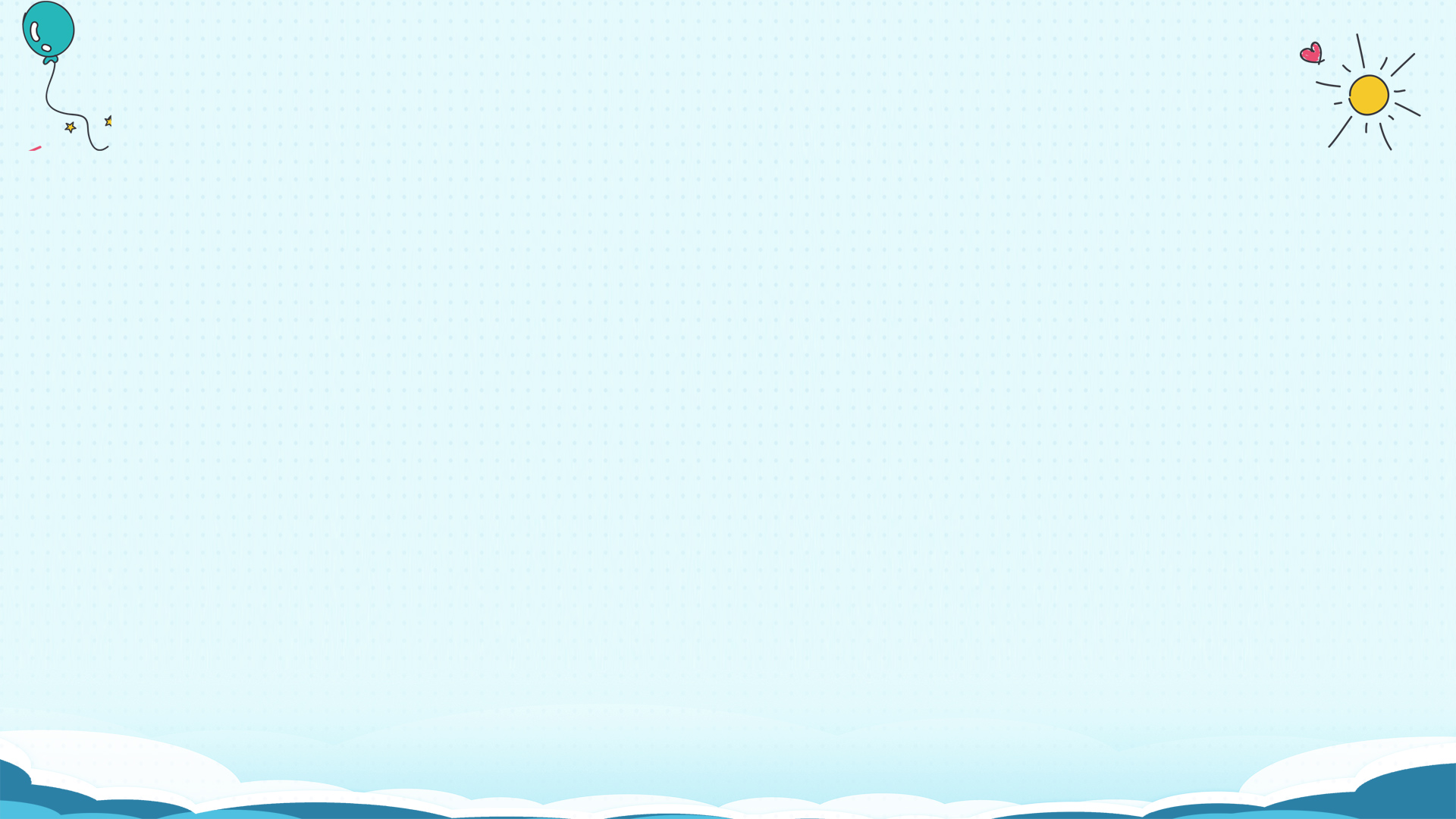 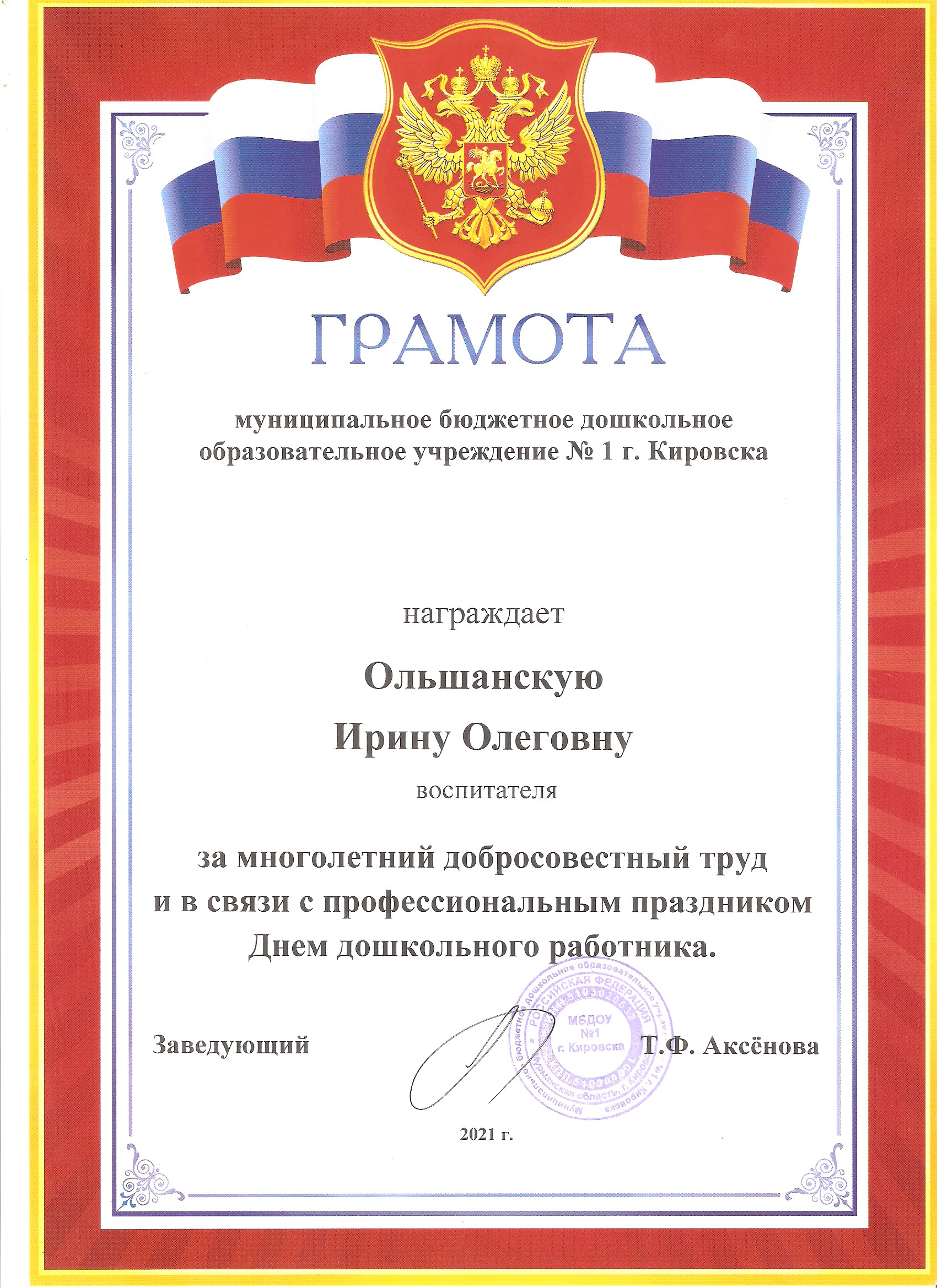 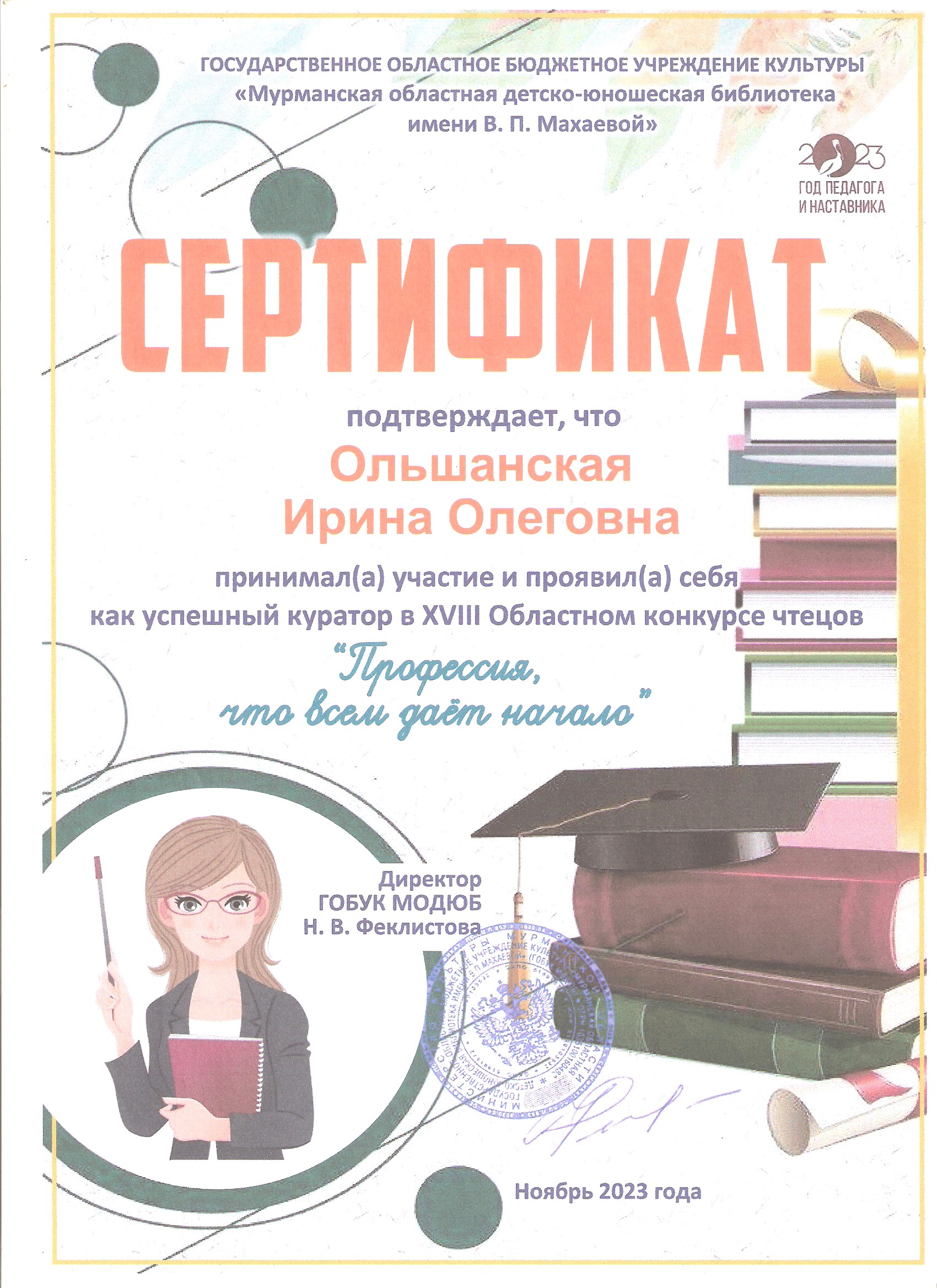 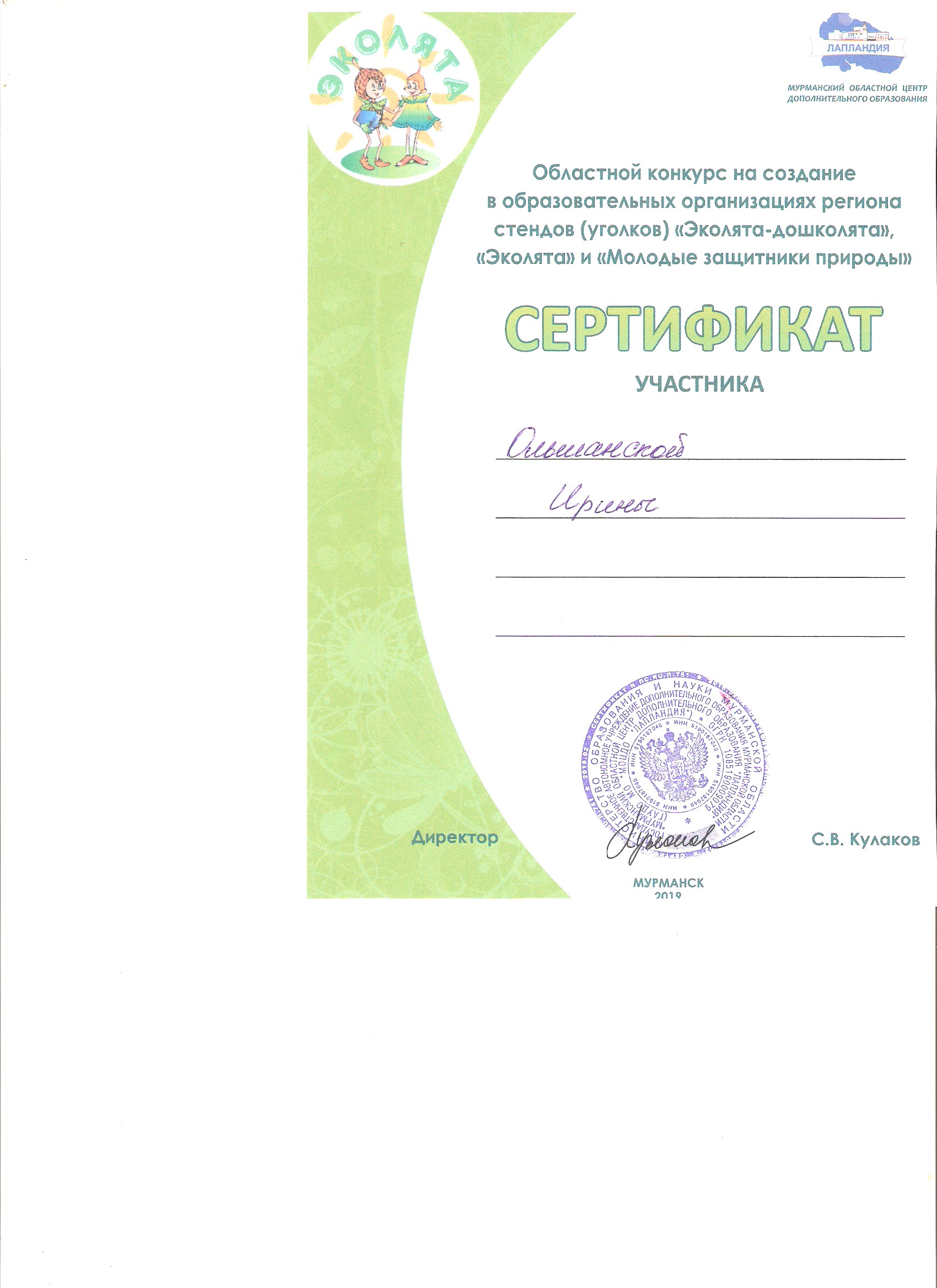 Личные достижения:
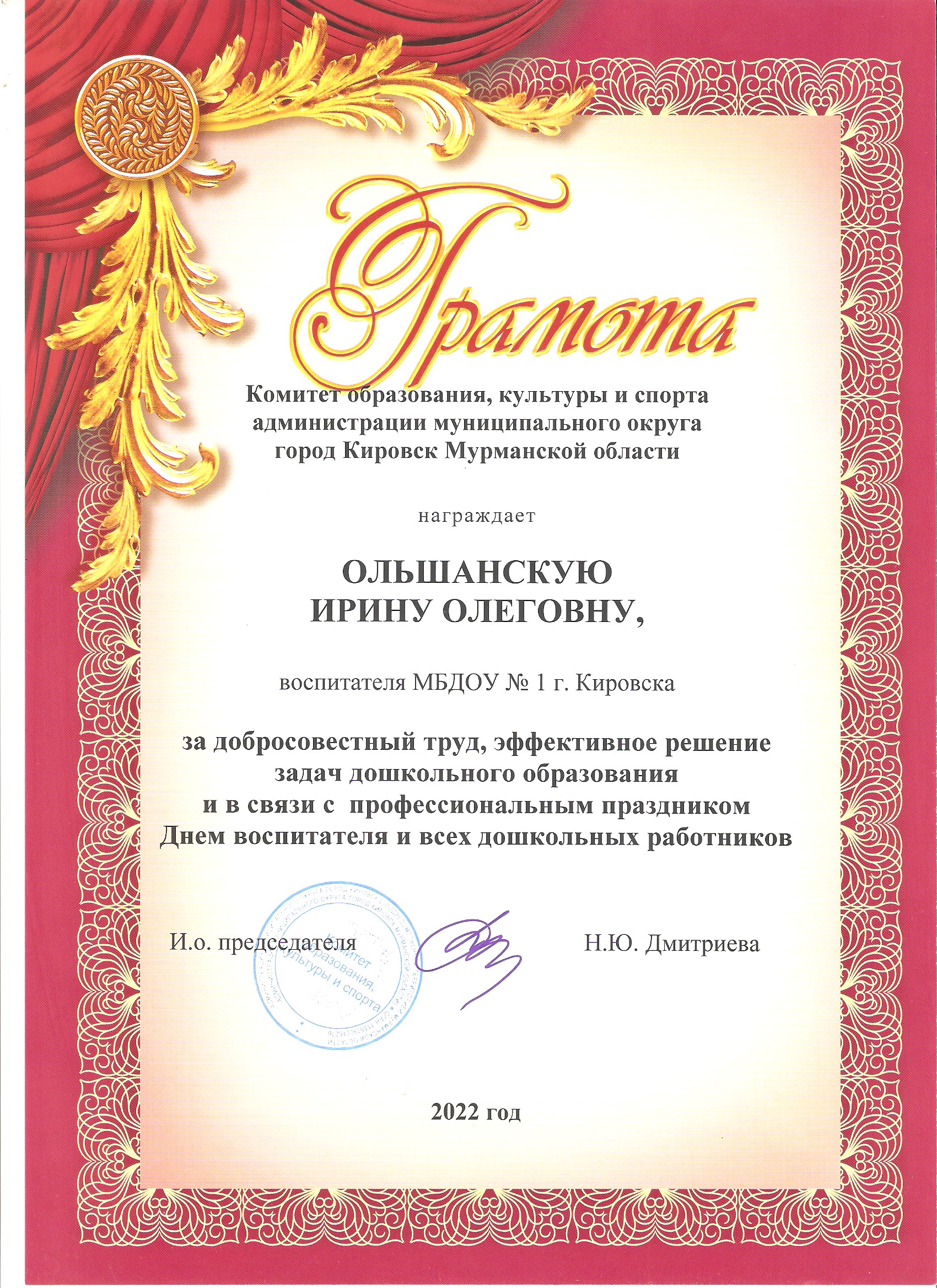 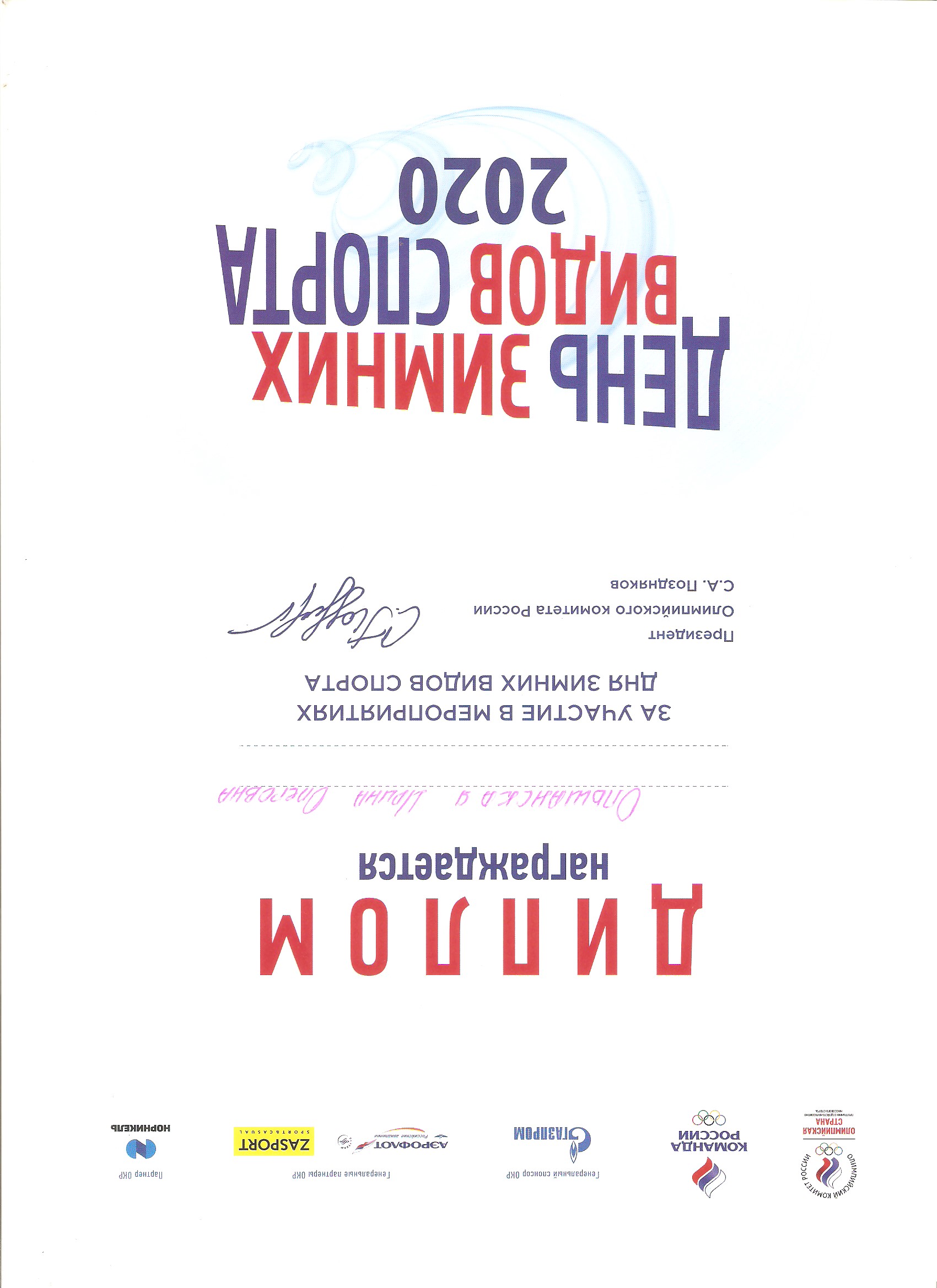 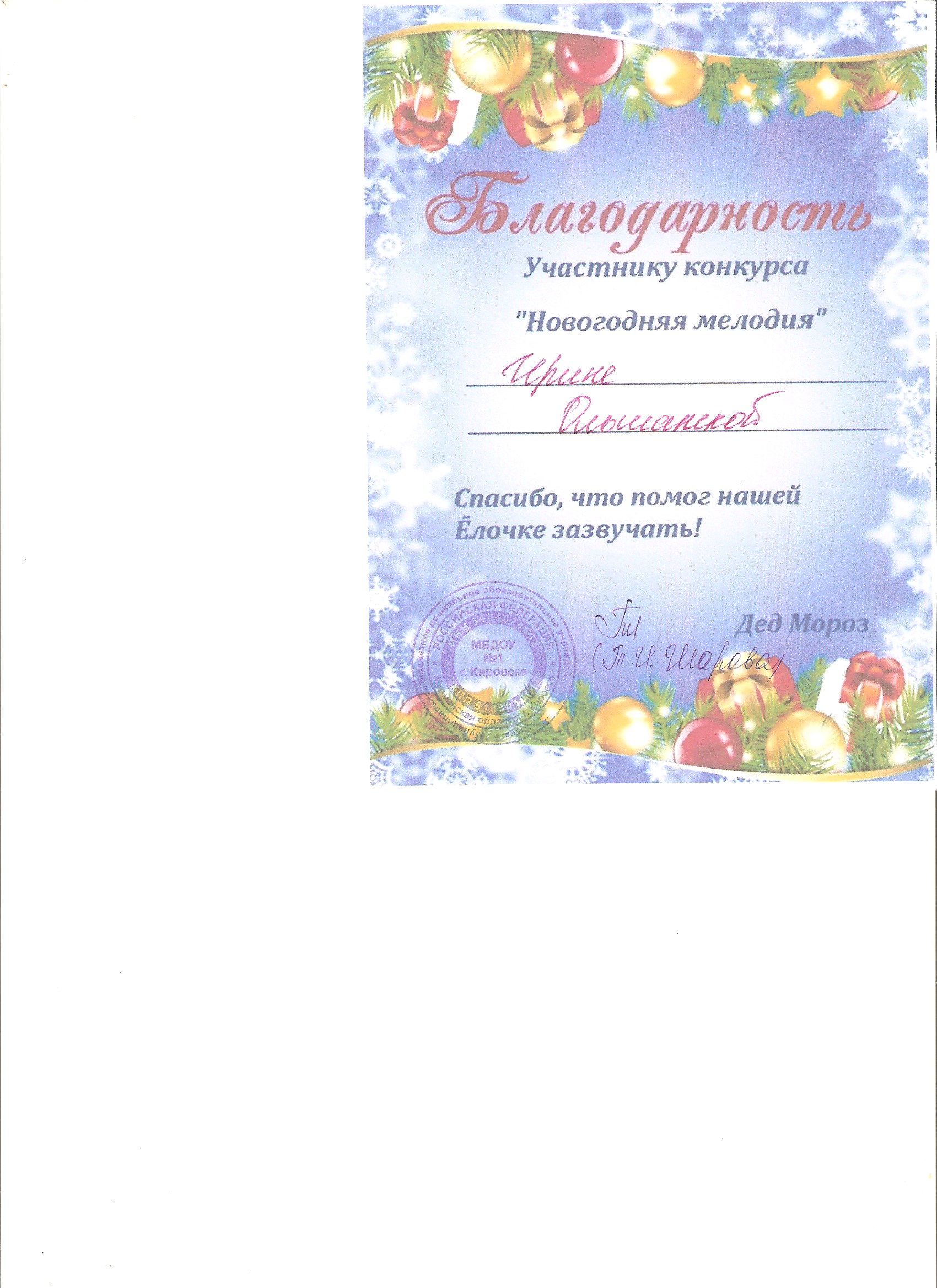 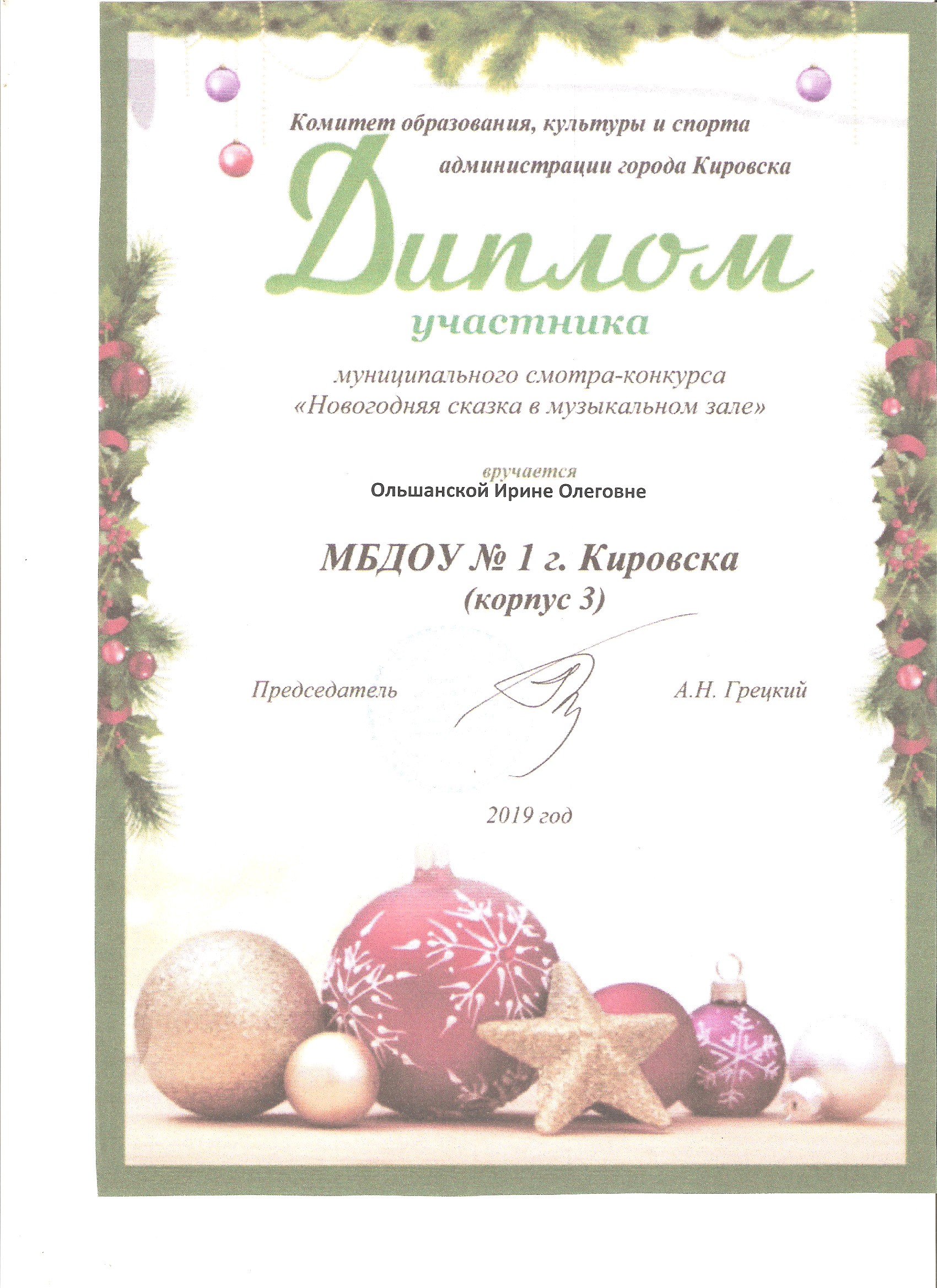 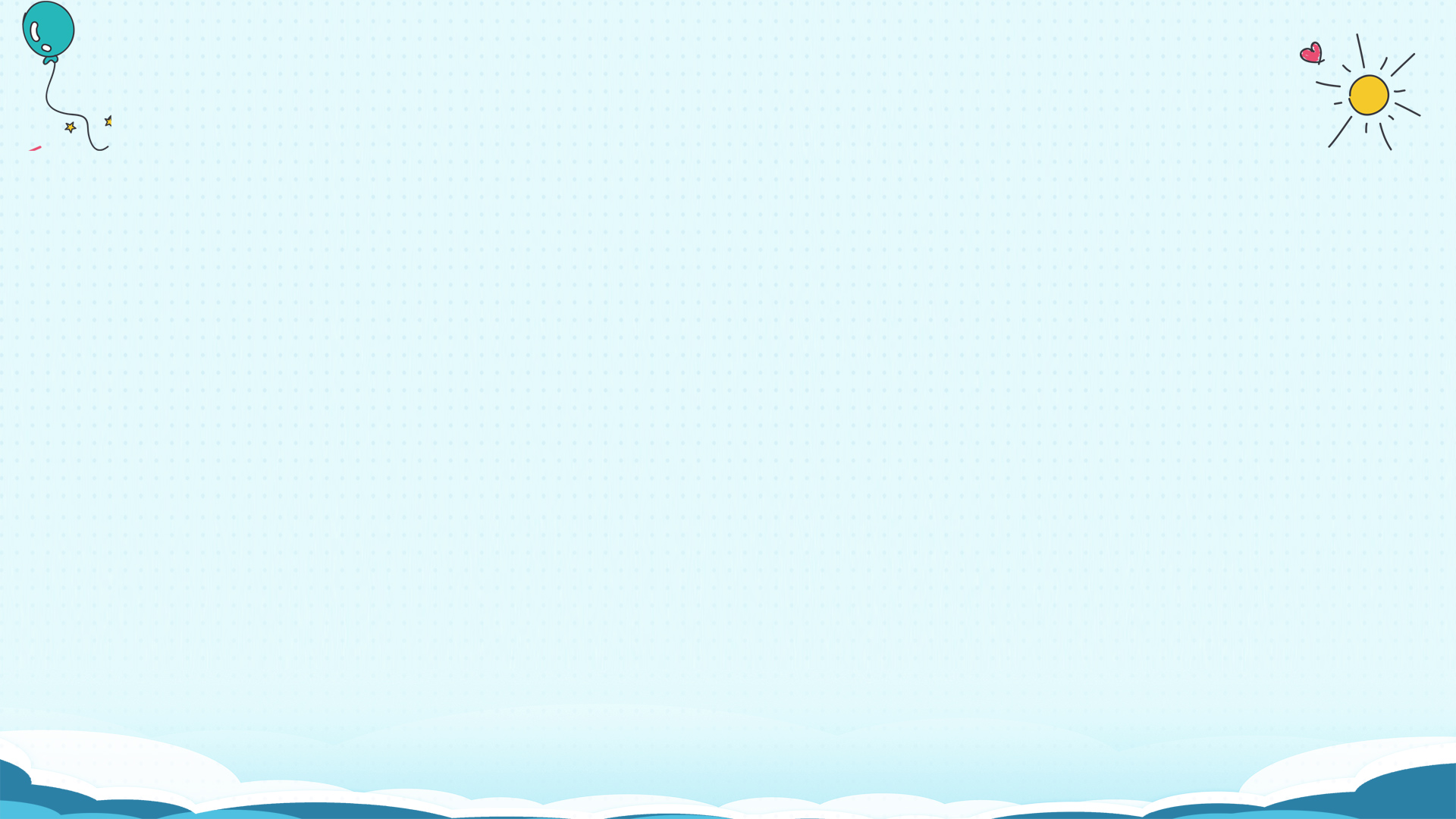 Моё хобби – это спорт, 
он помогает мне быть здоровой и счастливой.
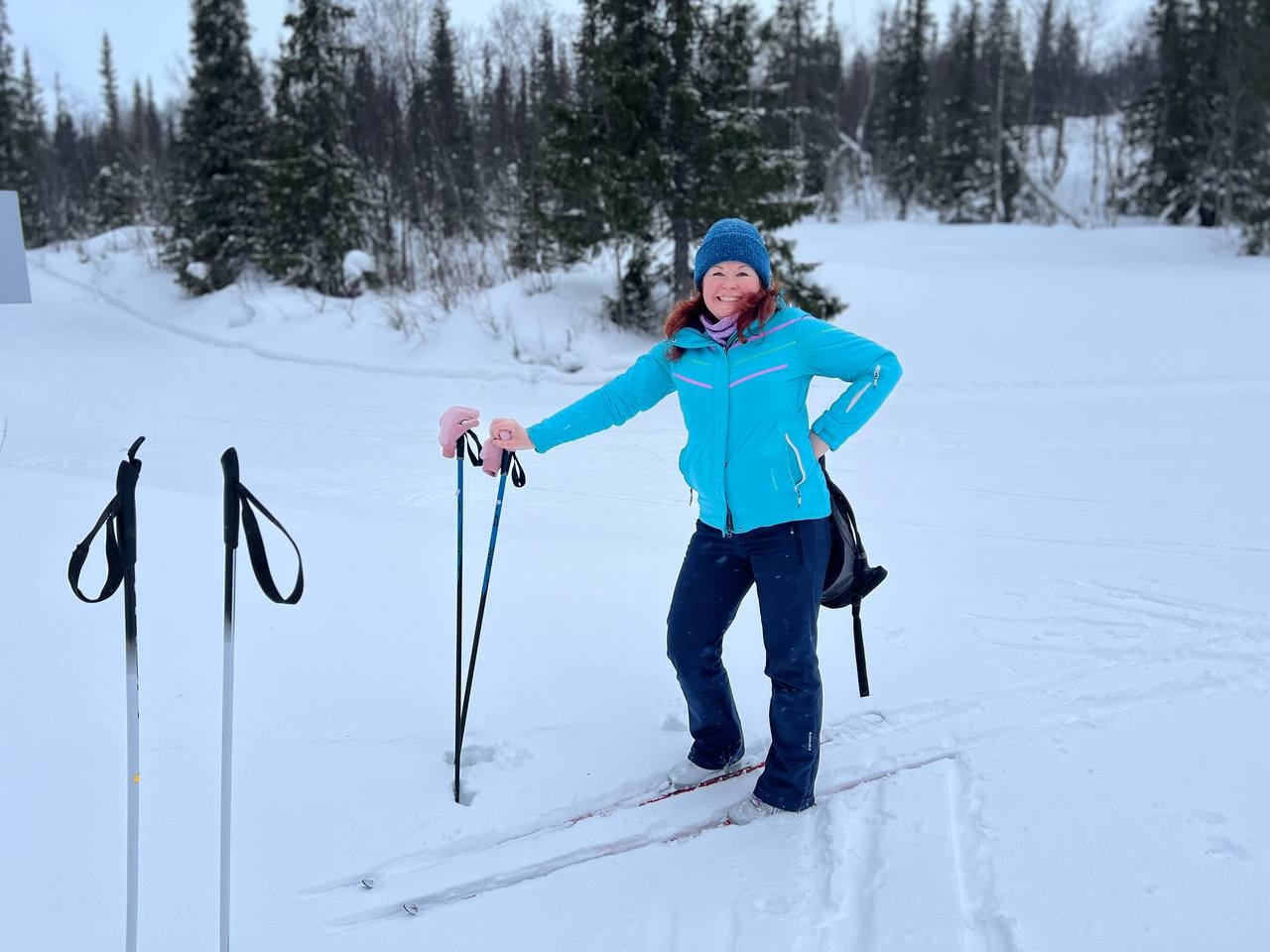 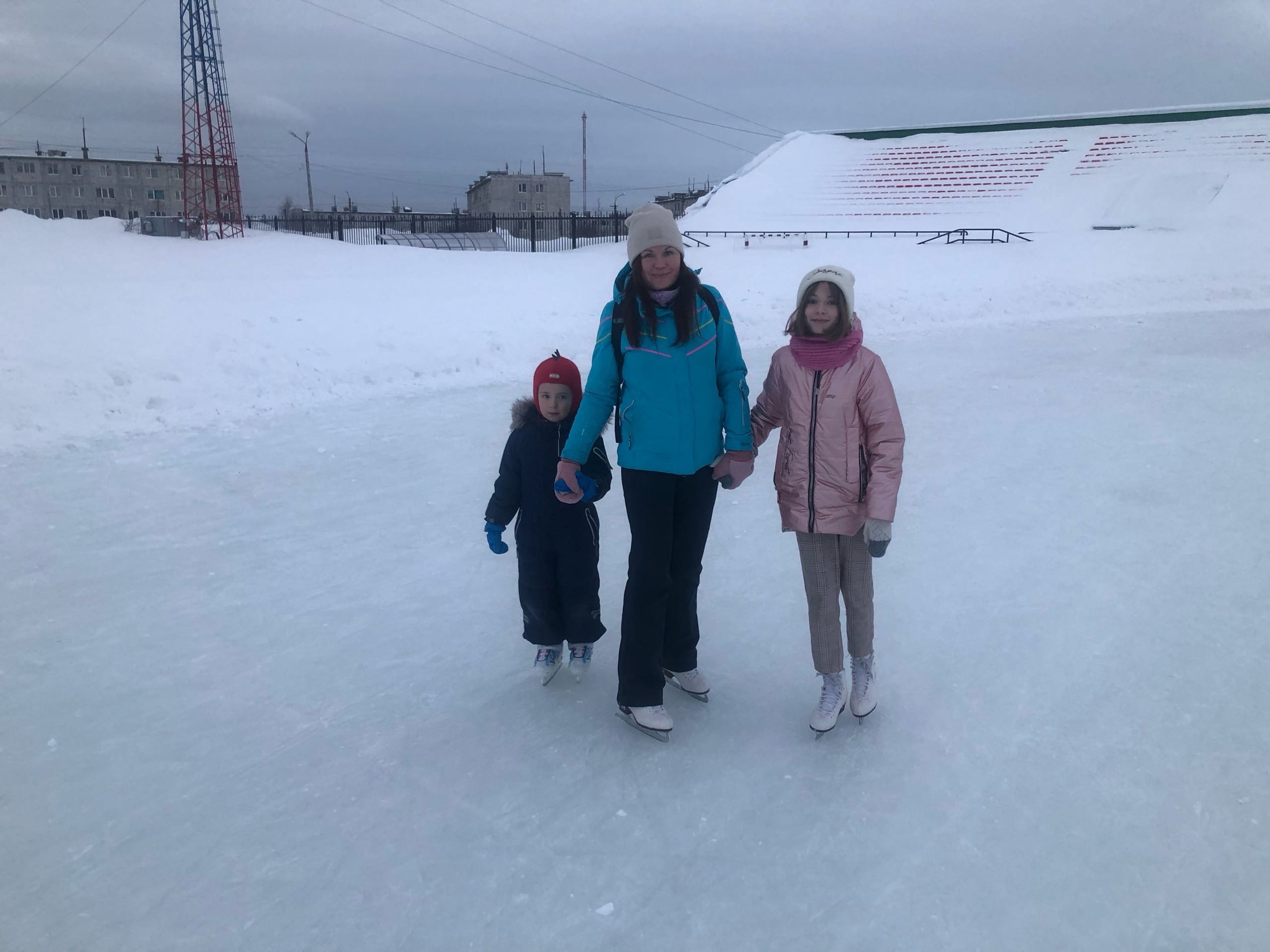 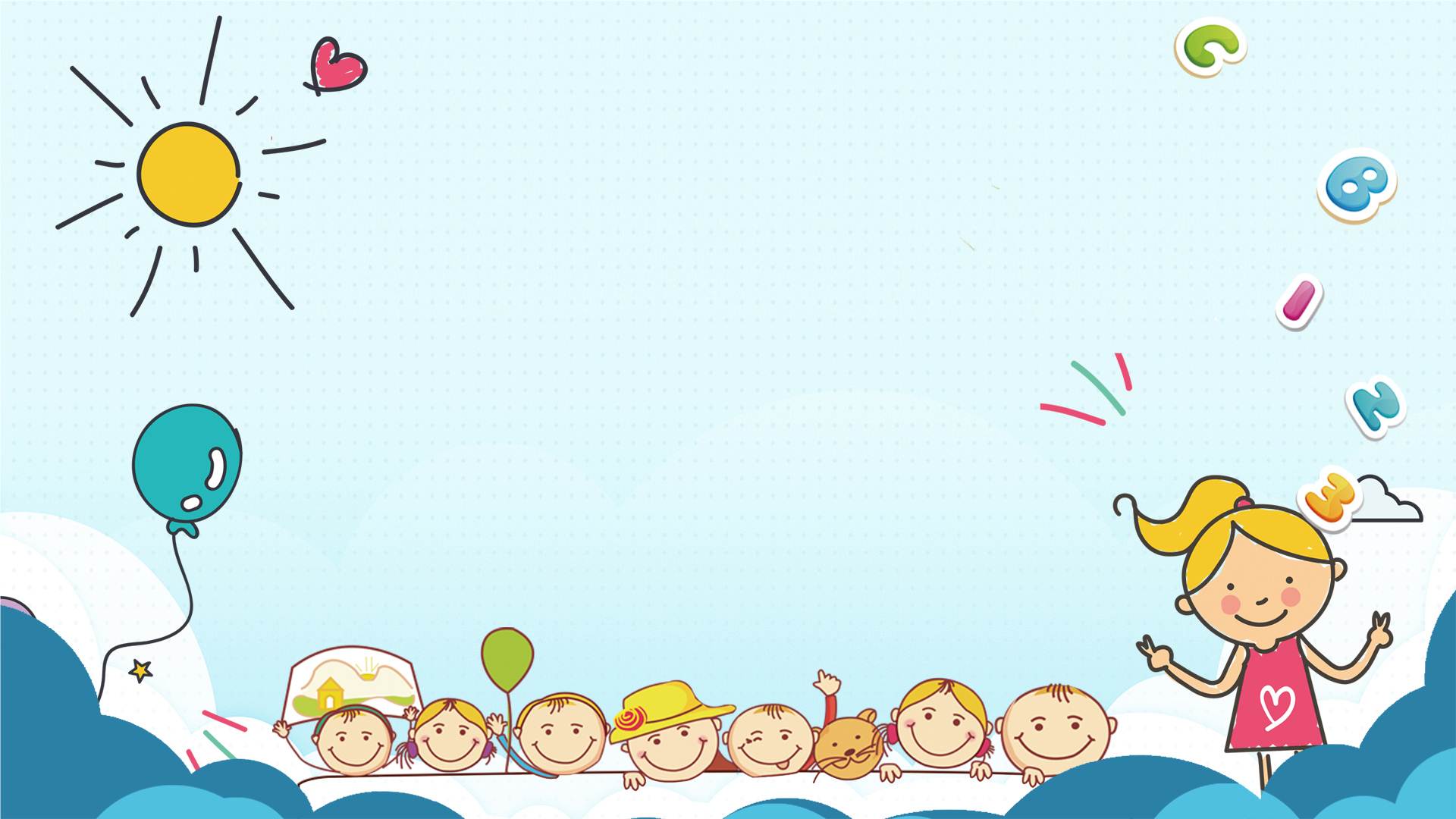 Обратная связь 
                            Уважаемые коллеги! 
        По всем вопросам Вы можете обращаться
 на адрес электронной почты:
                                  irart1985@yandex.ru

 
С радостью отвечу на все интересующие Вас вопросы!